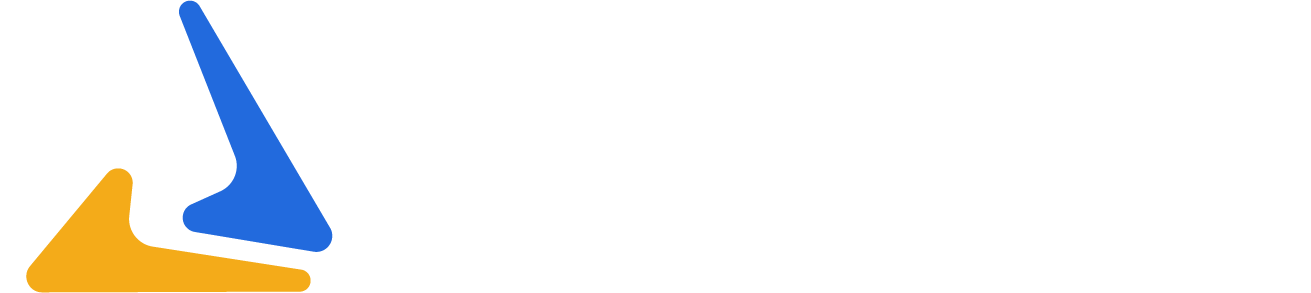 Future Business Leaders of America
BUSINESS ETHICS
1st Place
A. Chestnut & A. Triggs
Delta State University
2nd Place
J. King
East Central Community College
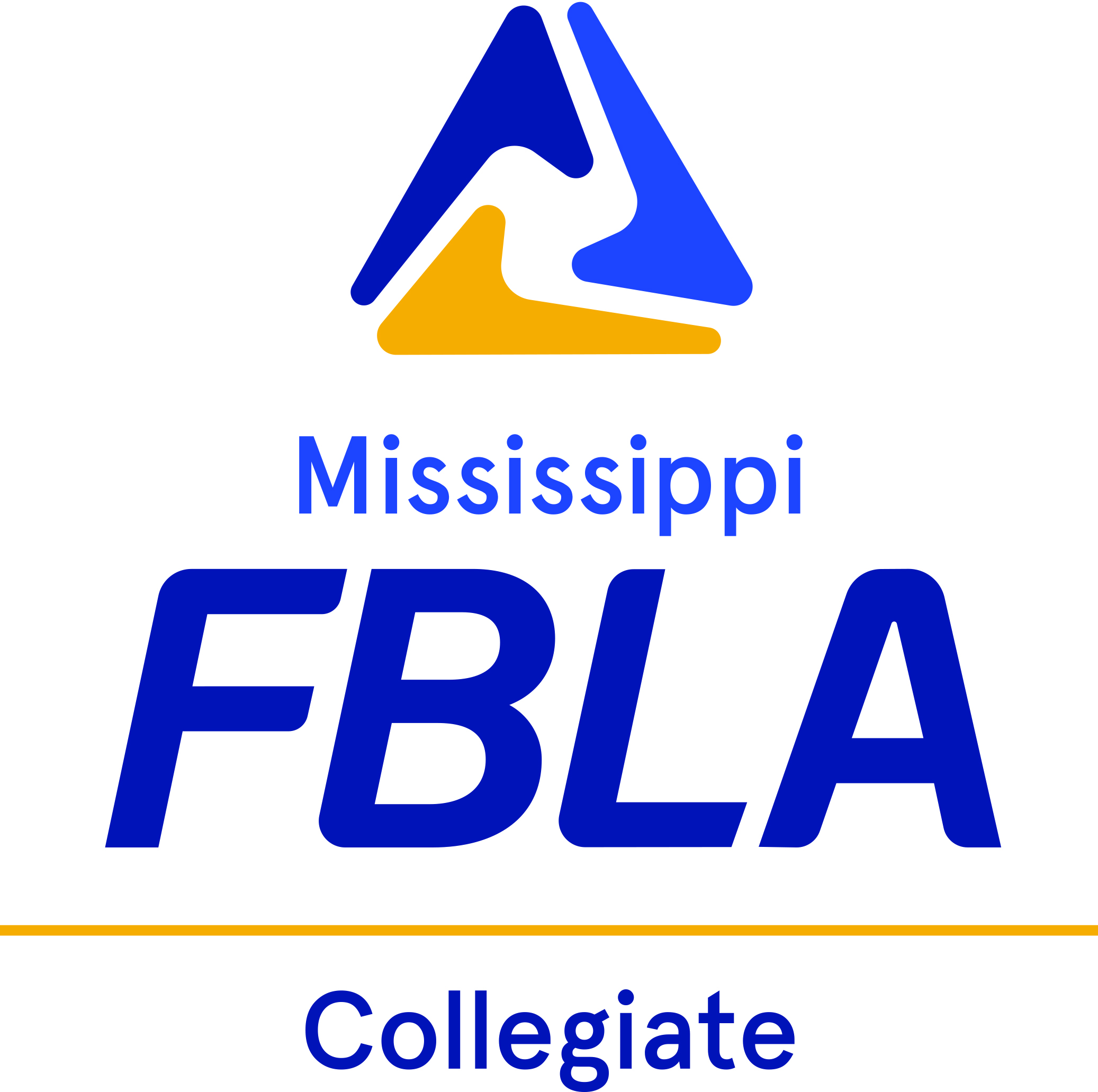 BUSINESS PRESENTATION
BUSINESS PRESENTATION
1st Place
S. Bryant, H. Markle & E. Smith
Northeast Mississippi Community College
2nd Place
S. Brown & S. Brown
Delta State University
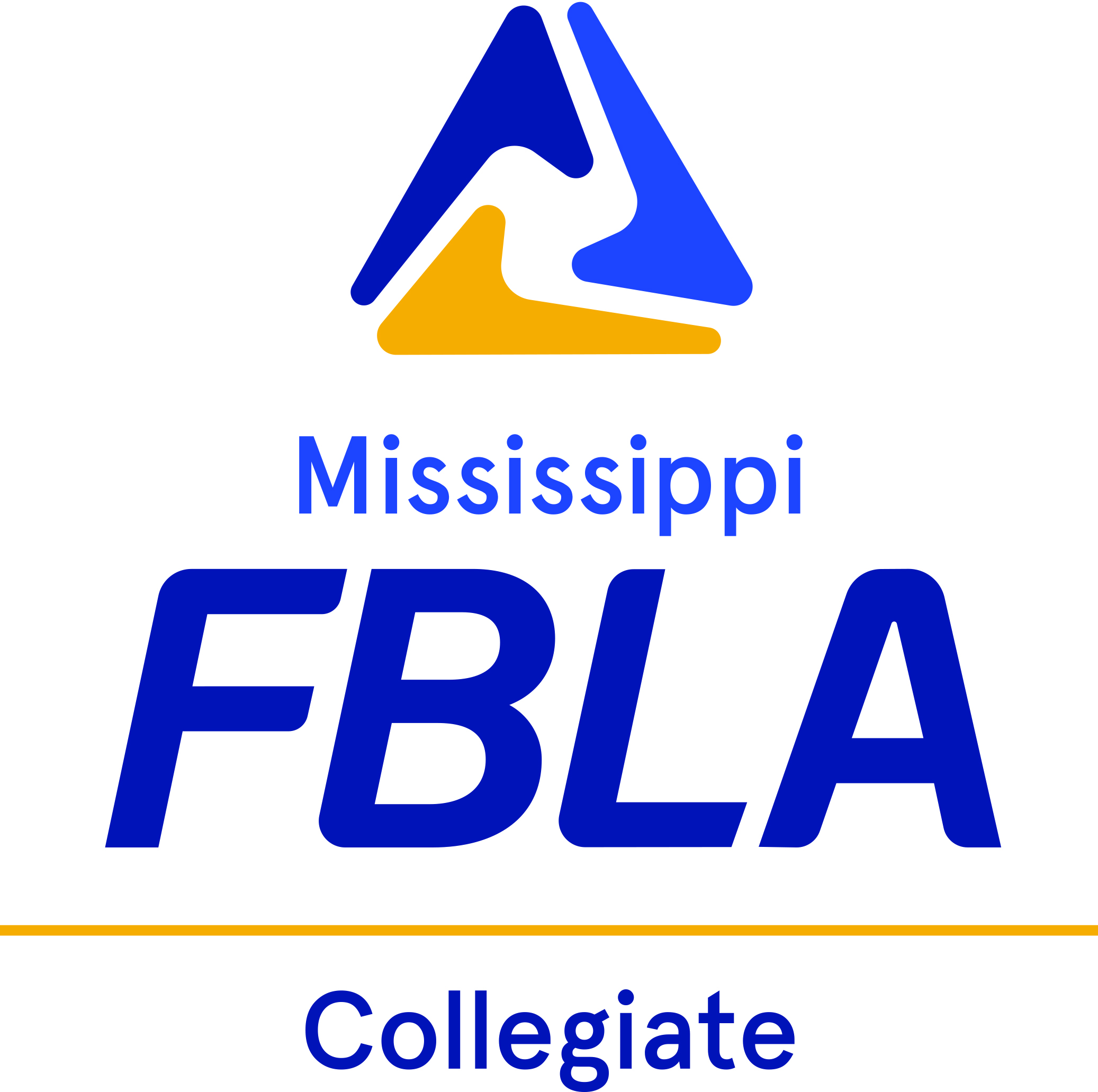 COMPUTER APPLICATIONS
1st Place
J. Gunter
East Central Community College
2nd Place
D. Baskin
Jones College
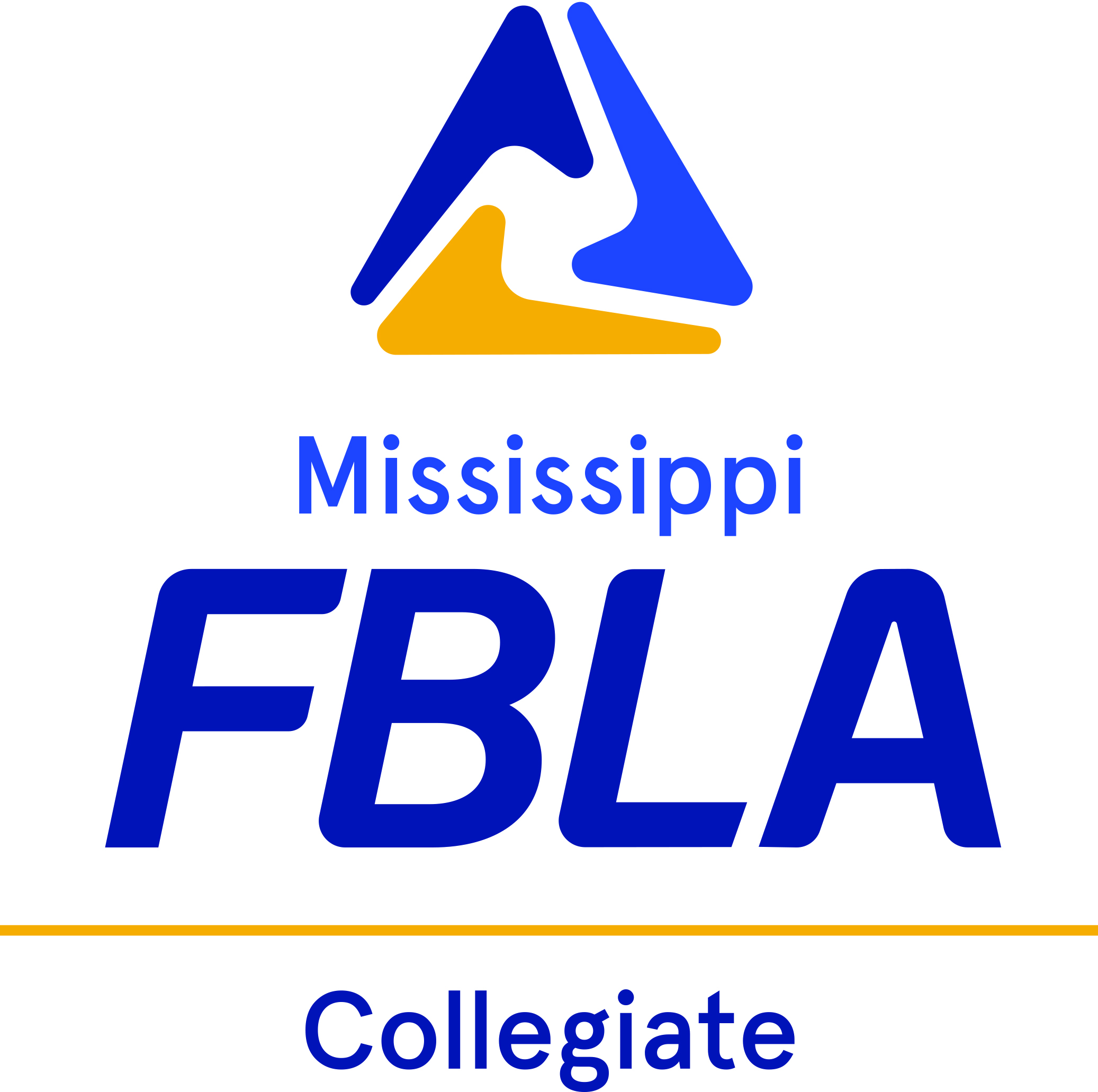 EMERGING BUSINESS ISSUES
1st Place
B. Ahlvin & J. Comegys
Jones College
2nd Place
F. Cooper
Delta State University
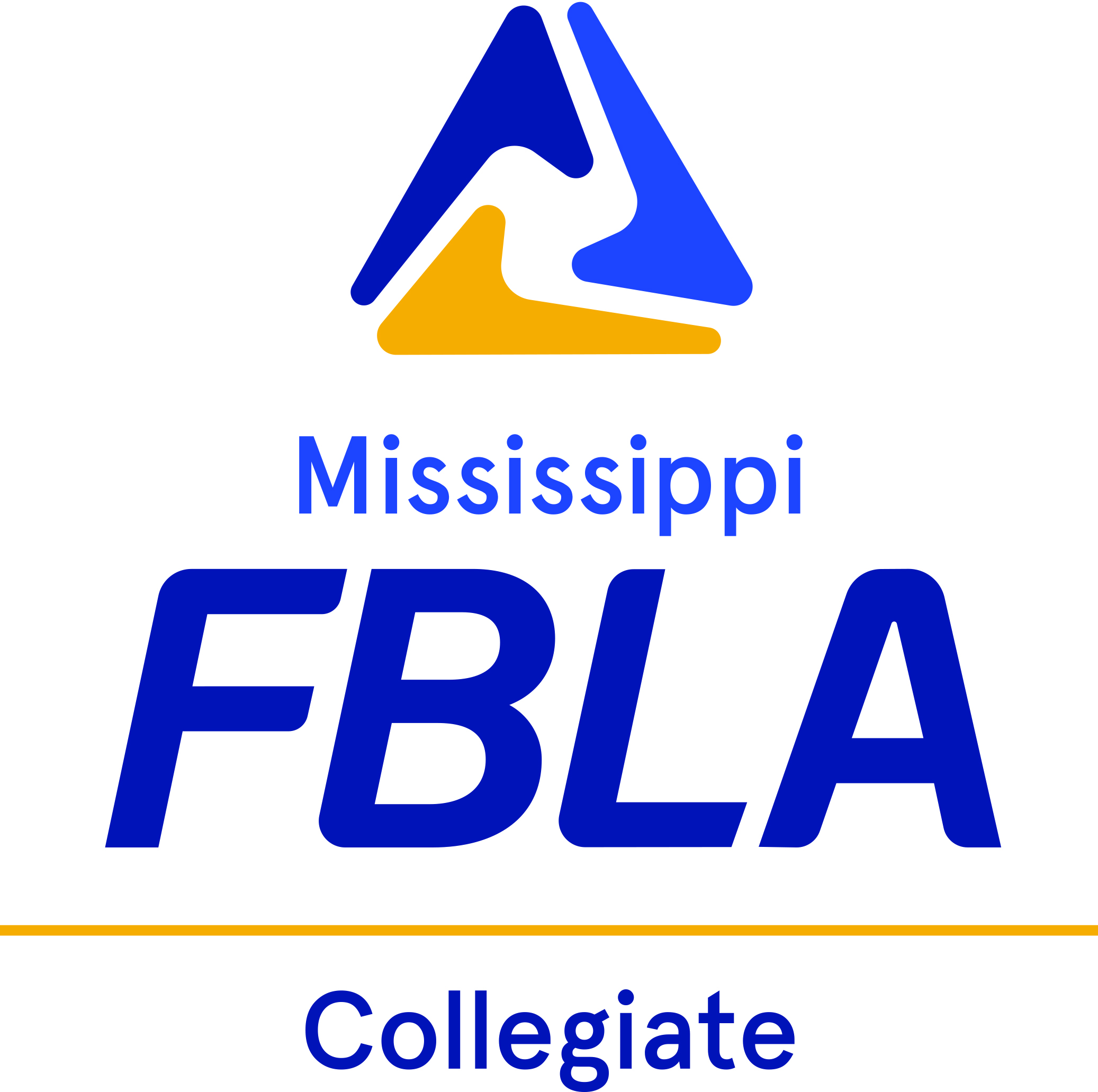 ENTREPRENERUSHIP PITCH COMPETITION
1st Place
M. Taylor
Jones College
2nd Place
A. Hill & J. Overton
East Central Community College
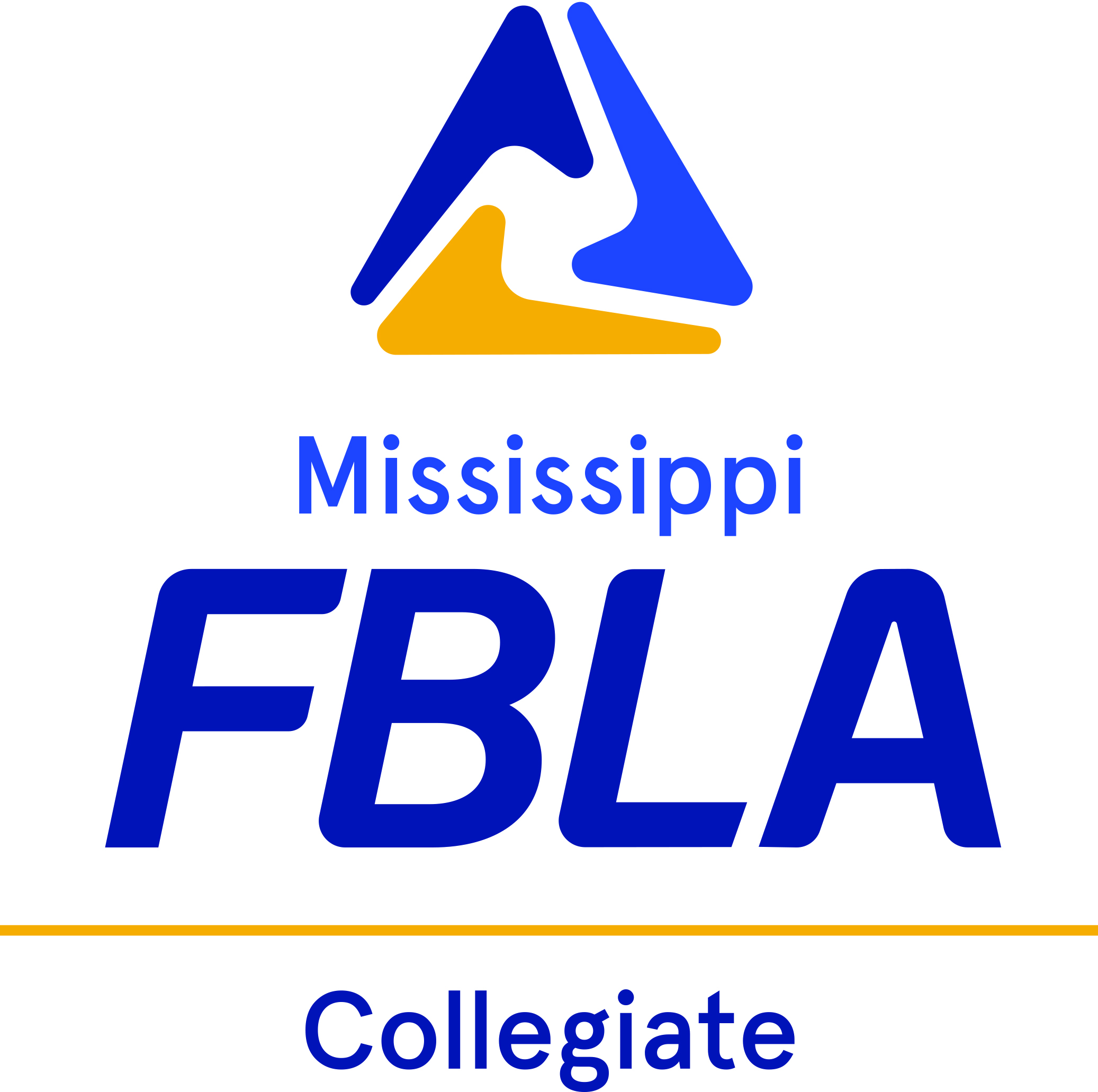 FINANCE CASE COMPETITION
1st Place
B. Hamilton & D. Jones
Copiah-Lincoln Community College
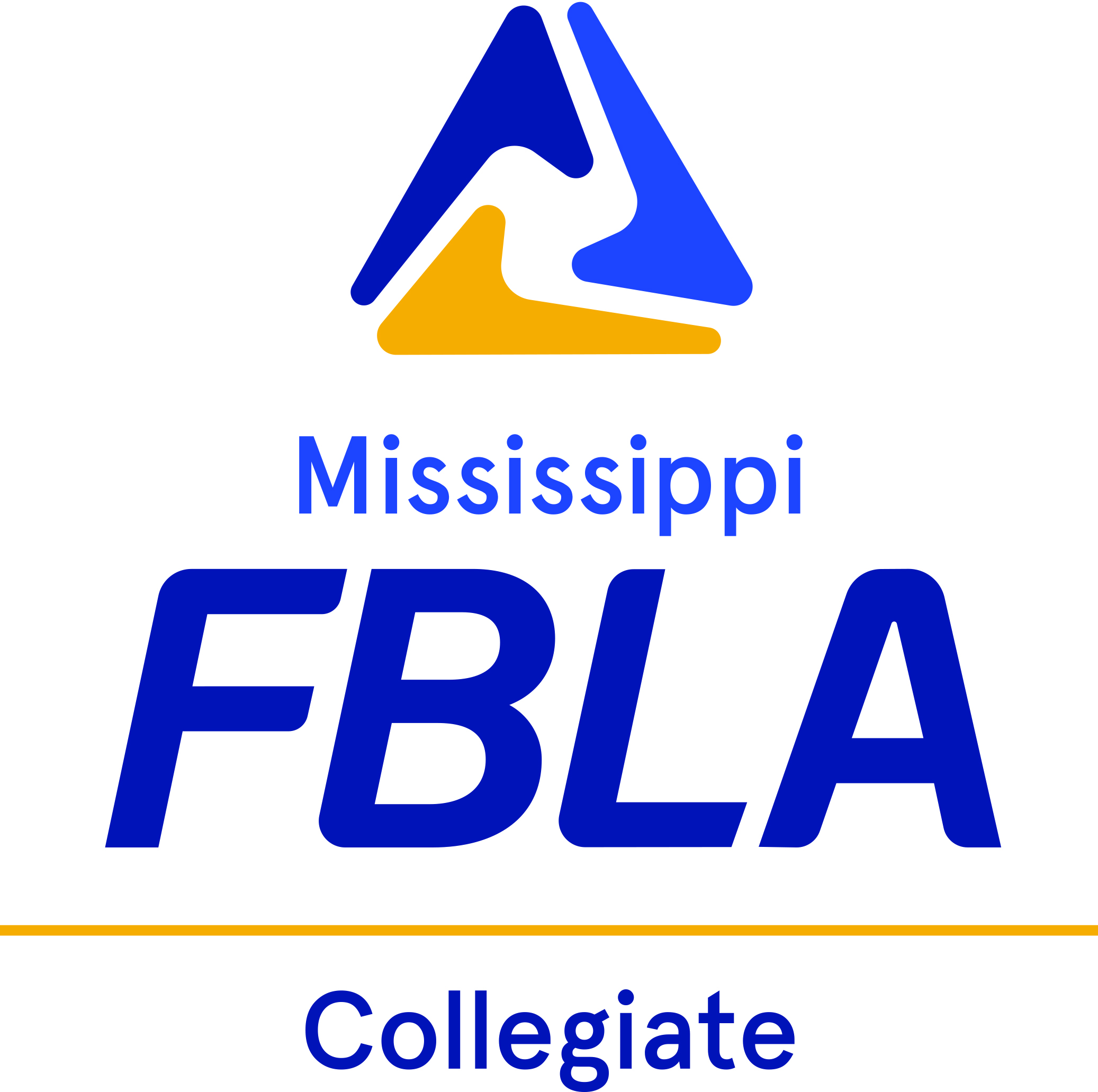 FOUNDATIONS OF ACCOUNTING
1st Place
C. Johnson
Mississippi Delta Community College
2nd Place
F. Rivera
Northeast Mississippi Community College
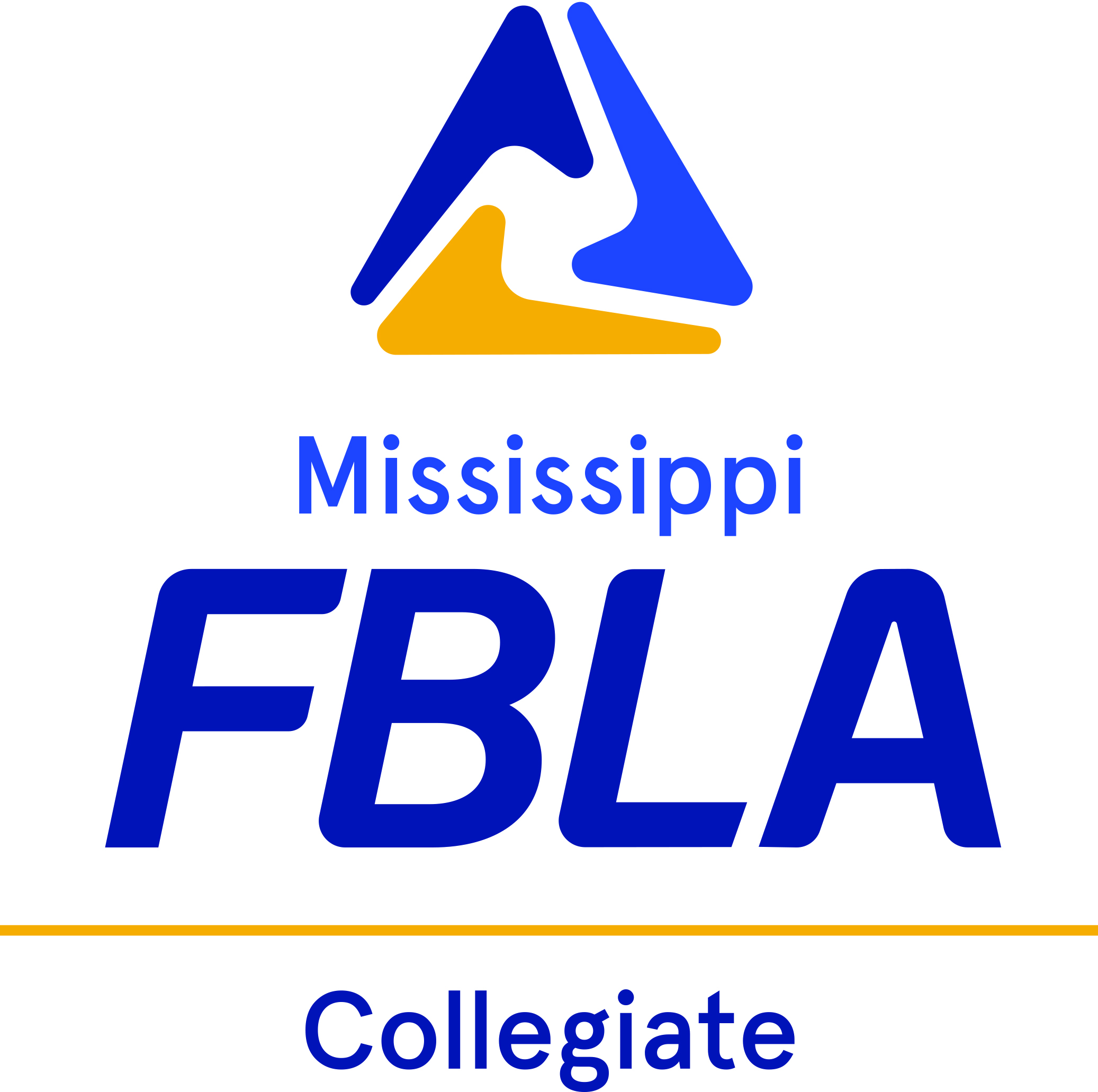 FOUNDATIONS OF ACCOUNTING
3rd Place
I. Grayson
Mississippi Delta Community College
4th Place
A. Williams
Delta State University
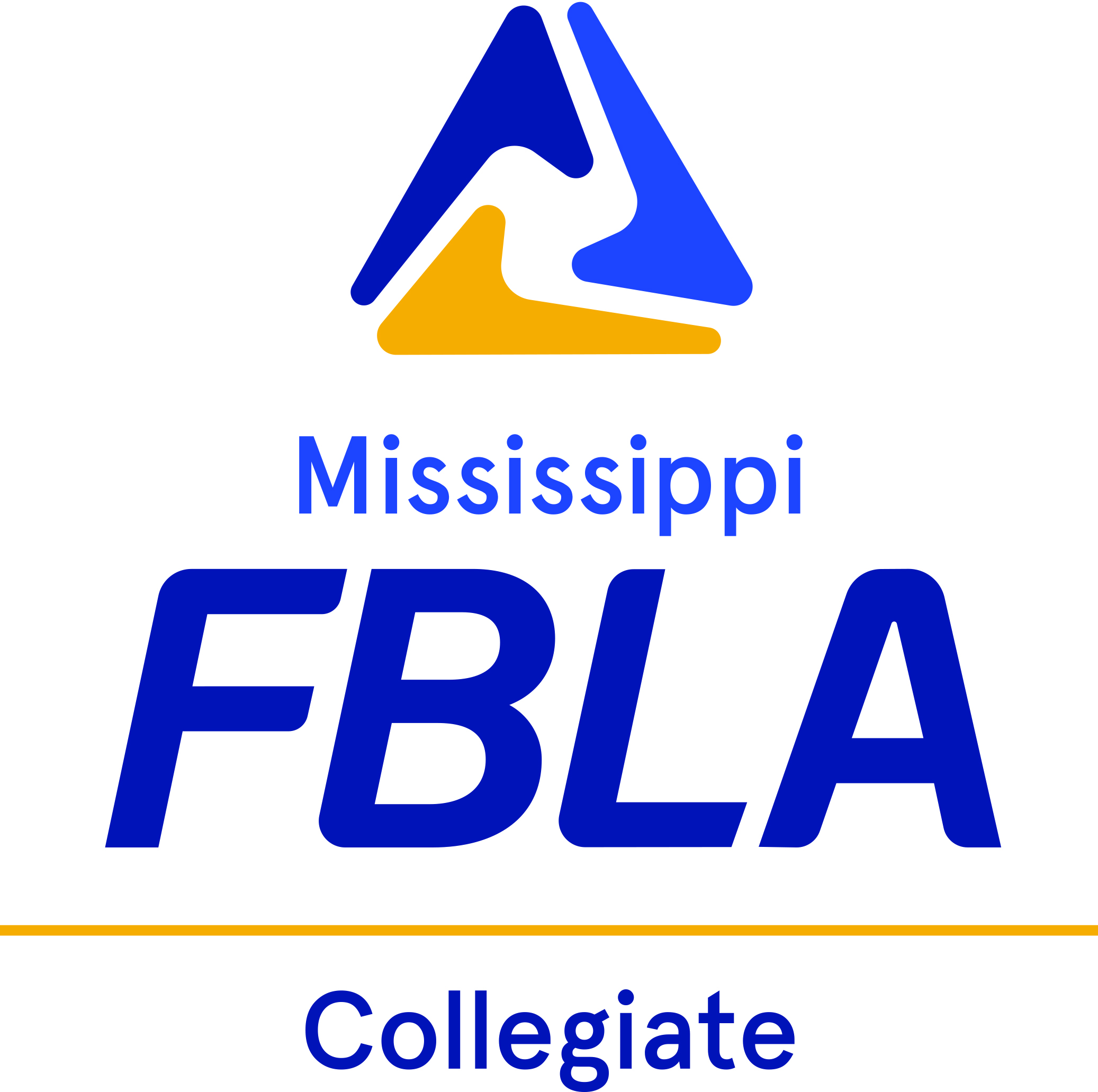 FOUNDATIONS OF COMMUNICATION
1st Place
M. O’Quinn
Copiah-Lincoln Community College
2nd Place
S. Shinar
Northeast Mississippi Community College
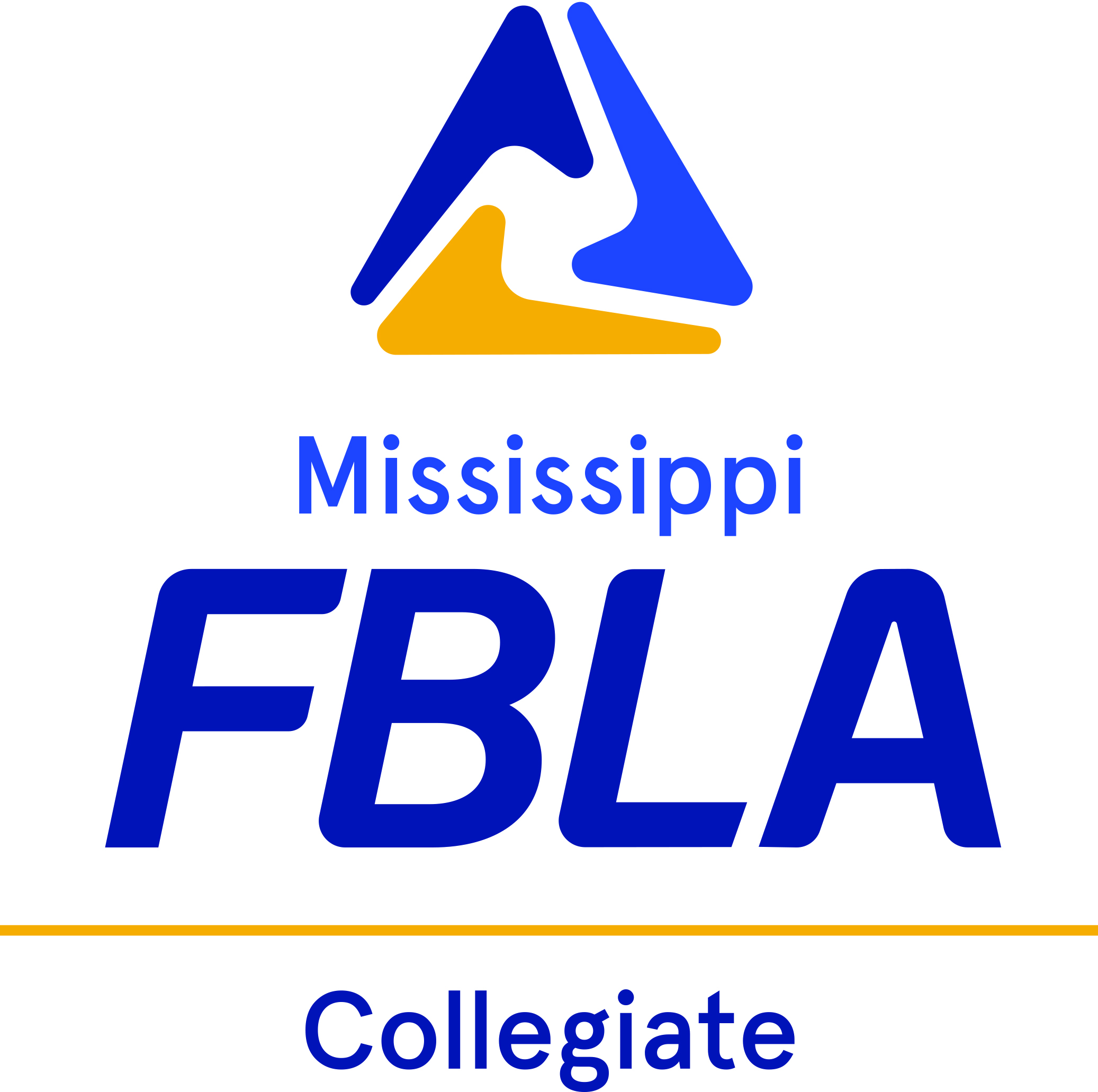 FOUNDATIONS OF COMPUTER SCIENCE
1st Place
E. Hammons
Jones College
2nd Place
R. Drummer
Jones College
3rd Place
C.Byrd
Northeast Mississippi Community College
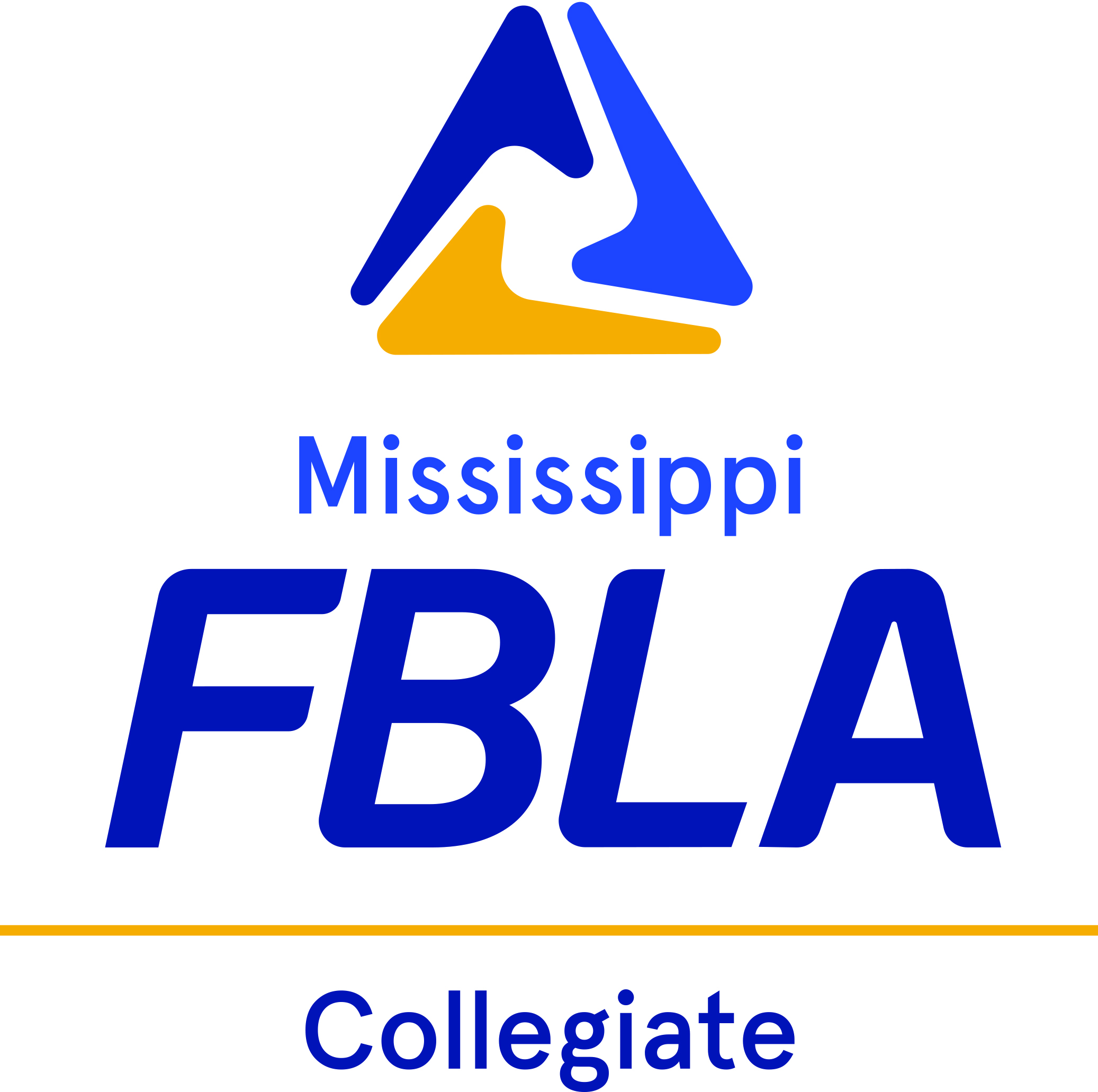 FOUNDATIONS OF ENTREPRENEURSHIP
1st Place
M. Taylor
Jones College
2nd Place
W. Dear
Jones College
3rd Place
E. Smith
Northeast Mississippi Community College
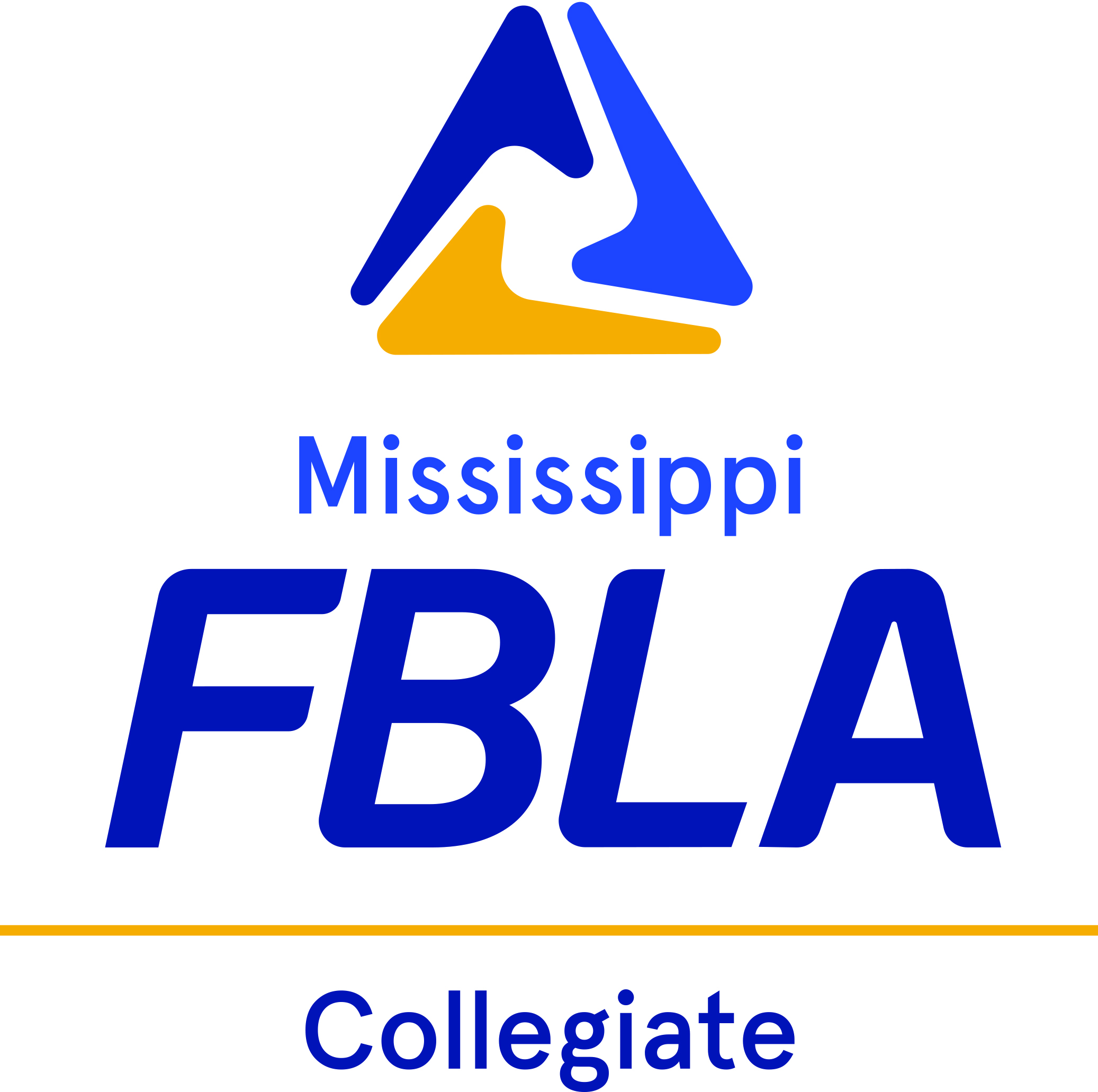 FOUNDATIONS OF FINANCE
1st Place
C. Byrd
Northeast Mississippi Community College
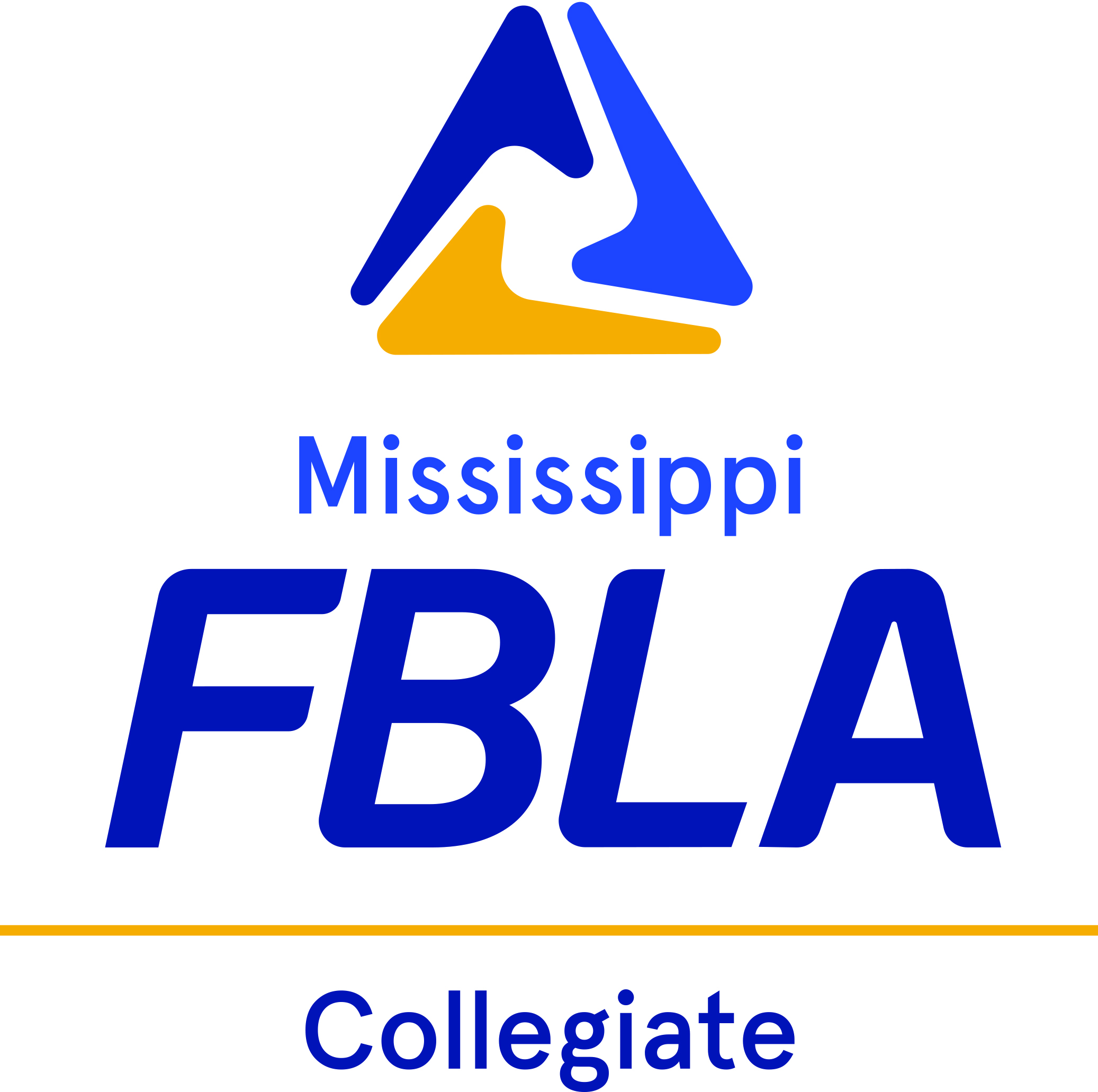 FOUNDATIONS OF HOSPITALITY MANAGEMENT
1st Place
S. Bryant
Northeast Mississippi Community College
2nd Place
T. Anderson
Coahoma Community College
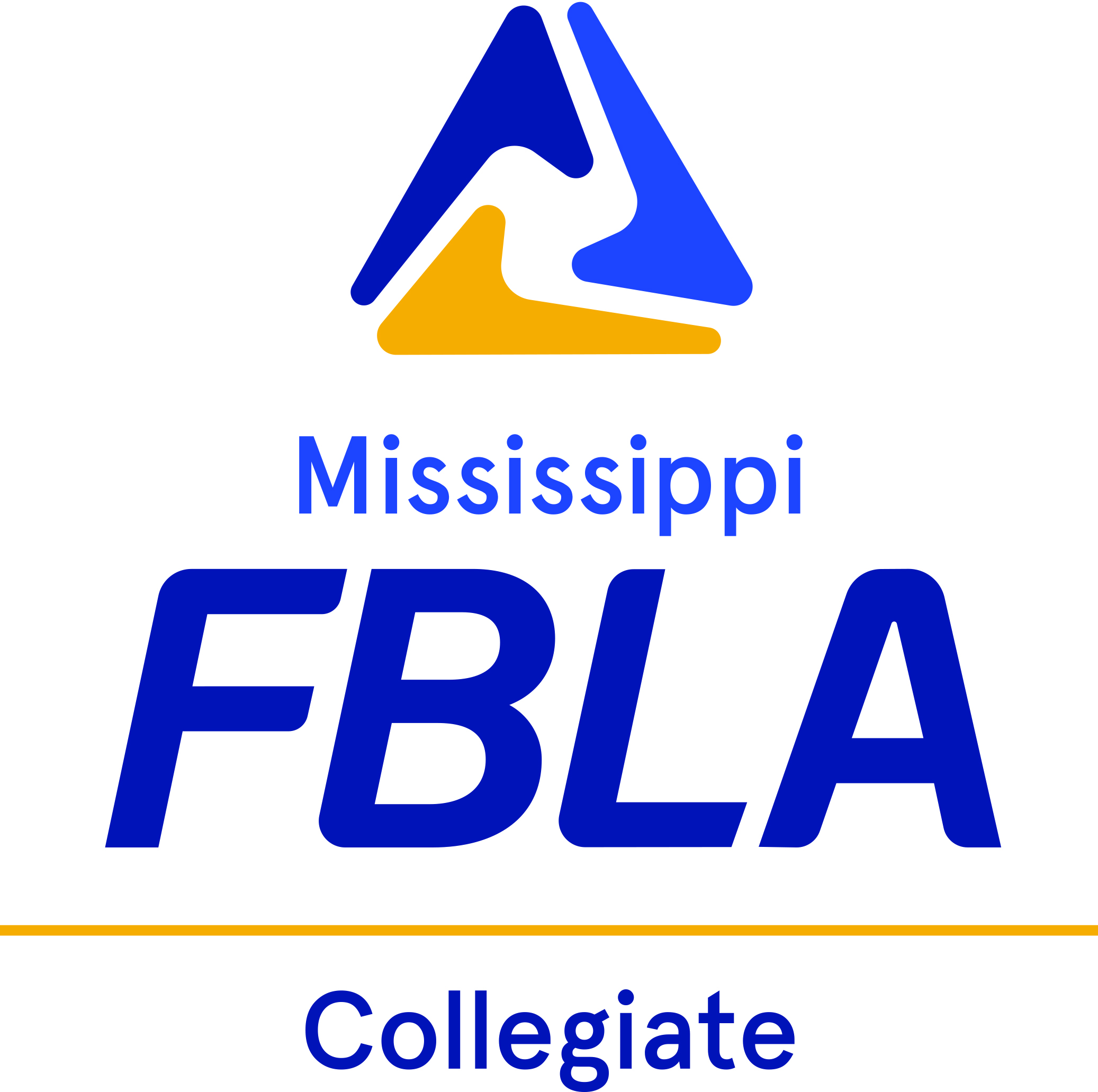 FOUNDATIONS OF HOSPITALITY MANAGEMENT
3rd Place
H. Lofton
Copiah-Lincoln Community College
4th Place
K. Nelson
Copiah-Lincoln Community College
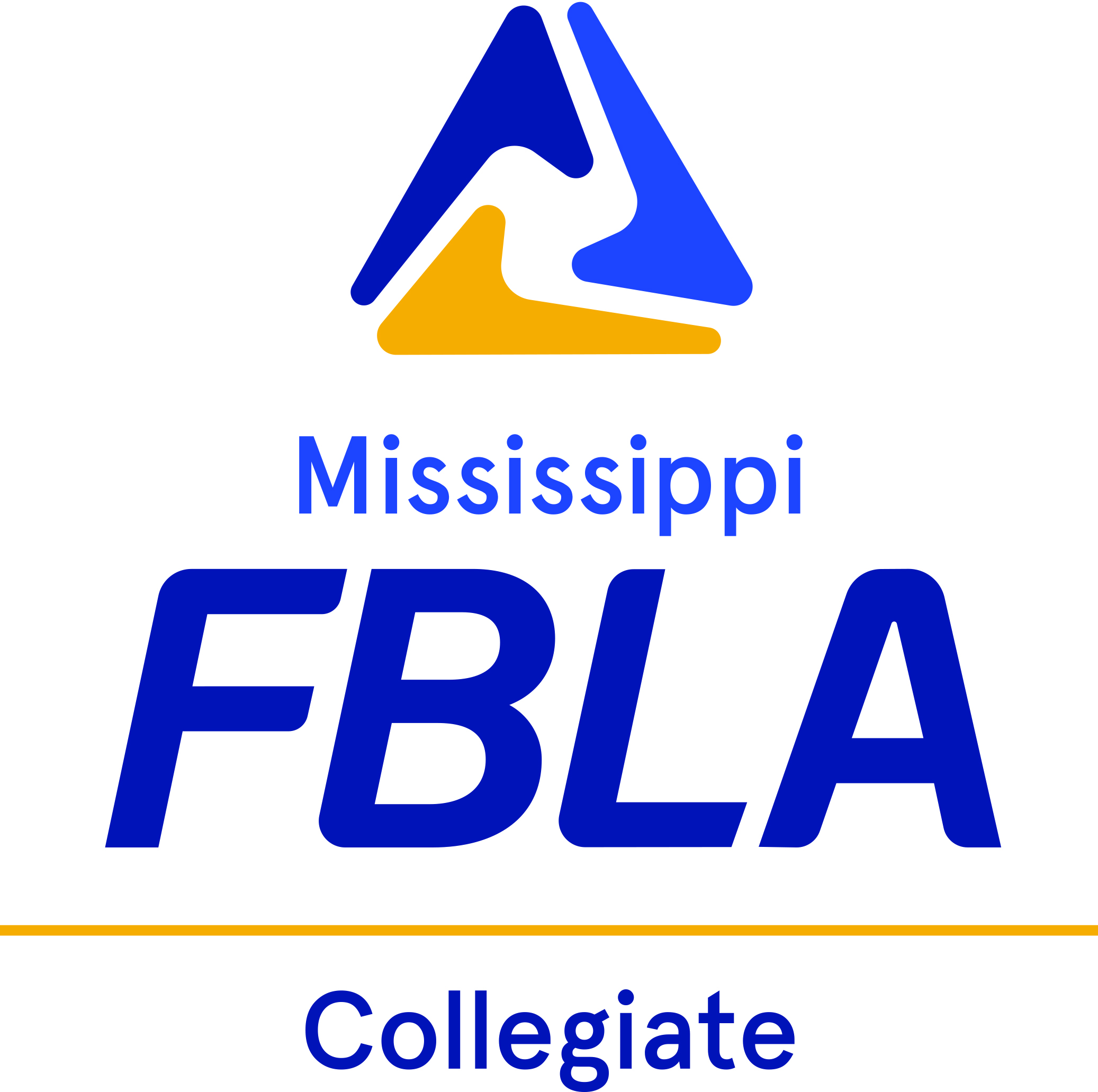 FOUNDATIONS OF MARKETING
1st Place
C. Norris
Delta State University
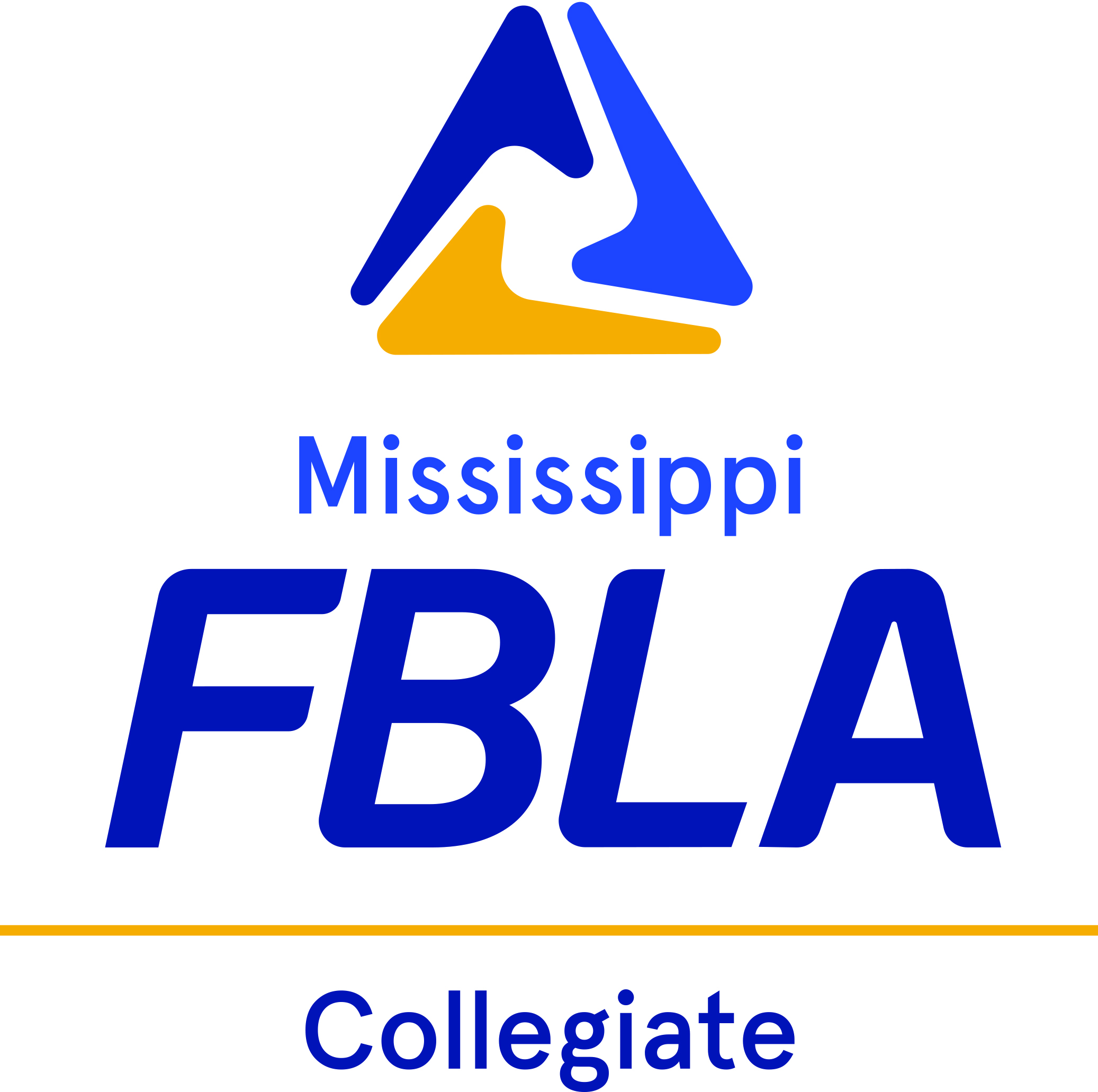 FOUNDATIONS OF TECHNOLOGY
1st Place
E. Noffke
Jones College
2nd Place
W. Dear
Copiah-Lincoln Community College
3rd Place
E. Smith
Northeast Mississippi Community College
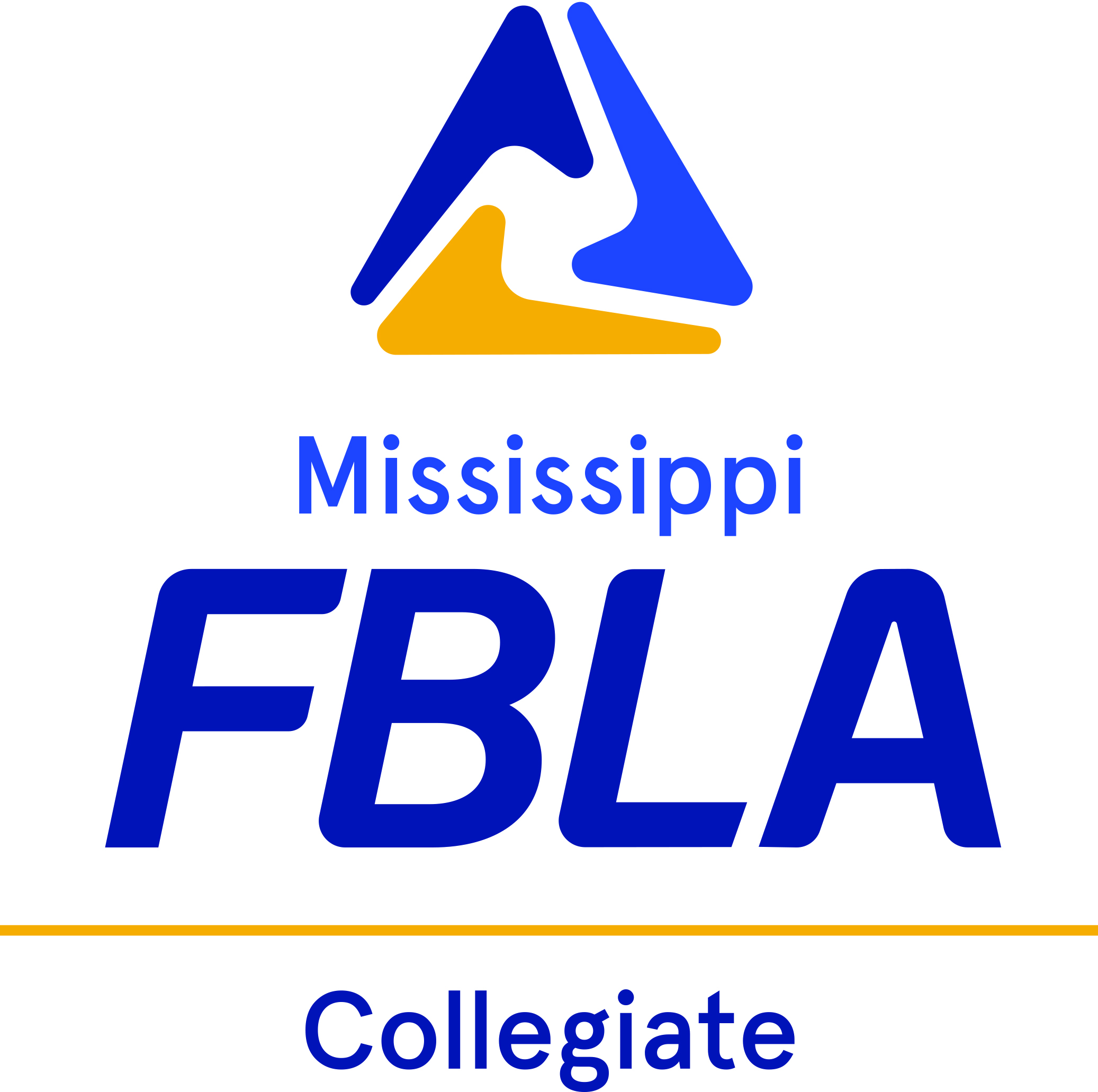 FUTURE BUSINESS EDUCATOR
1st Place
J. Gunter
East Central Community College
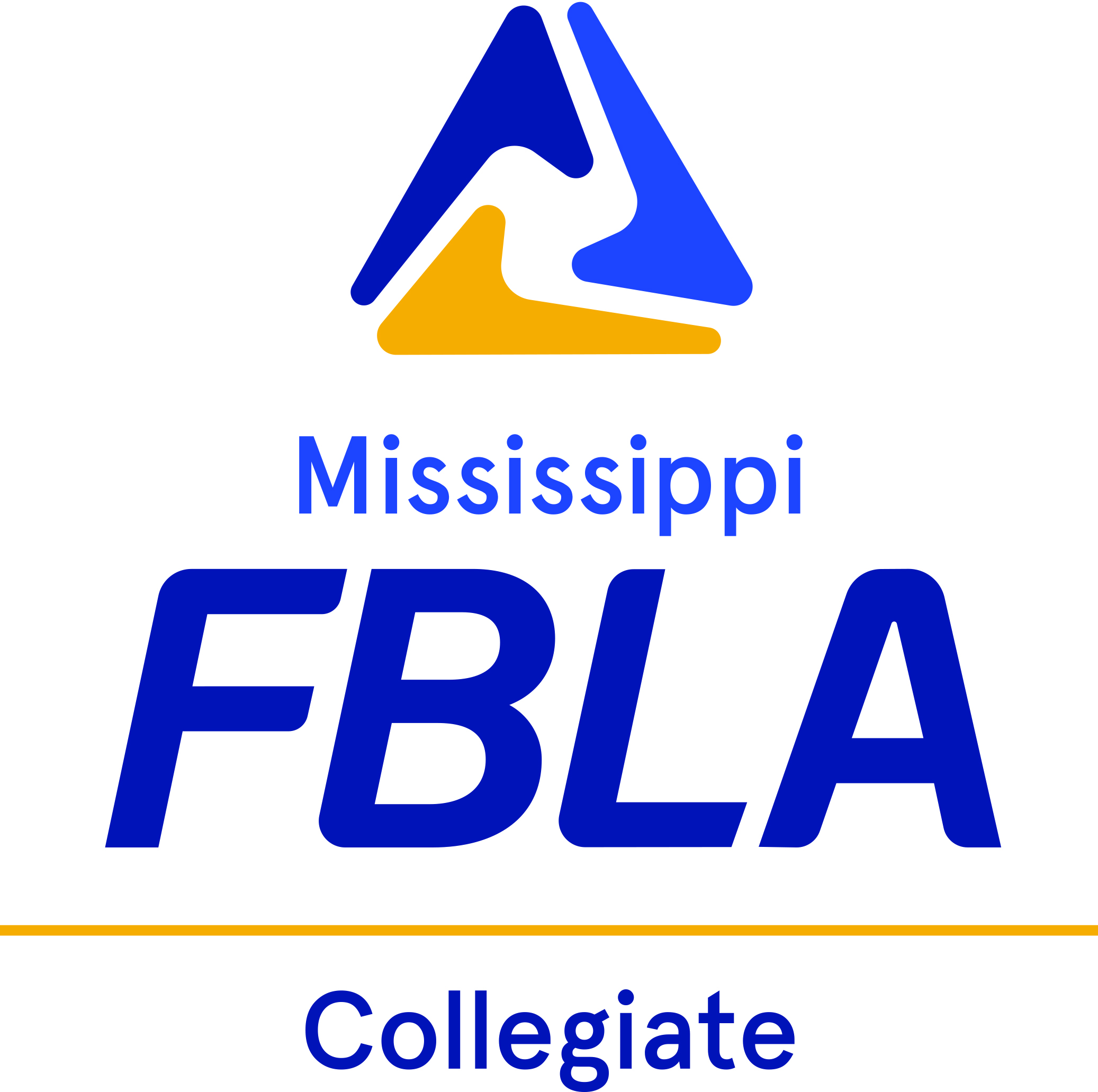 FUTURE BUSINESS EXECUTIVE
1st Place
R. Parker
Jones College
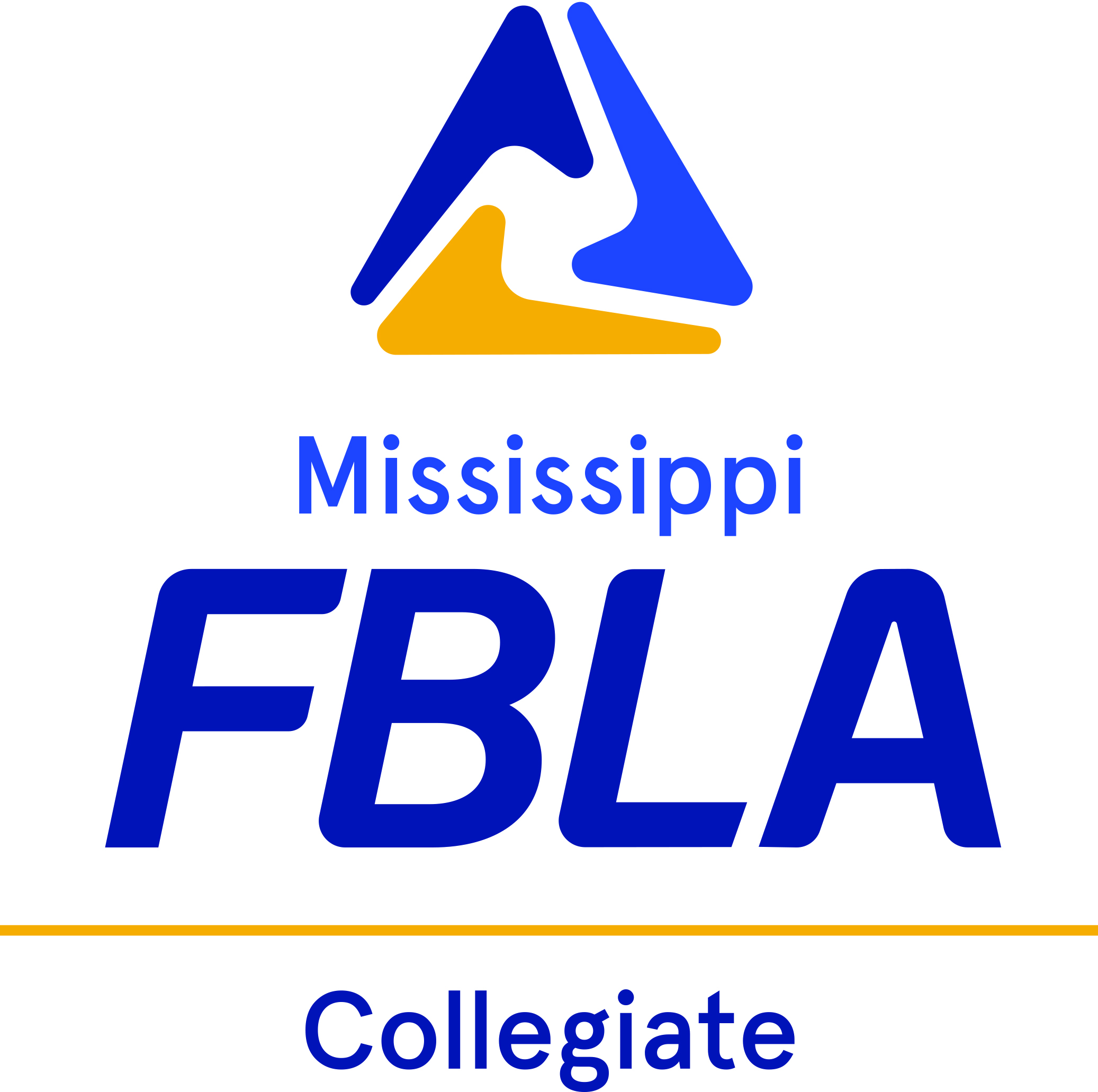 HOSPITALITY MANAGEMENT CASE COMPETITION
1st Place
M. O’Quinn
Copiah-Lincoln Community College
2nd Place
T. Jones
Northeast Mississippi Community College
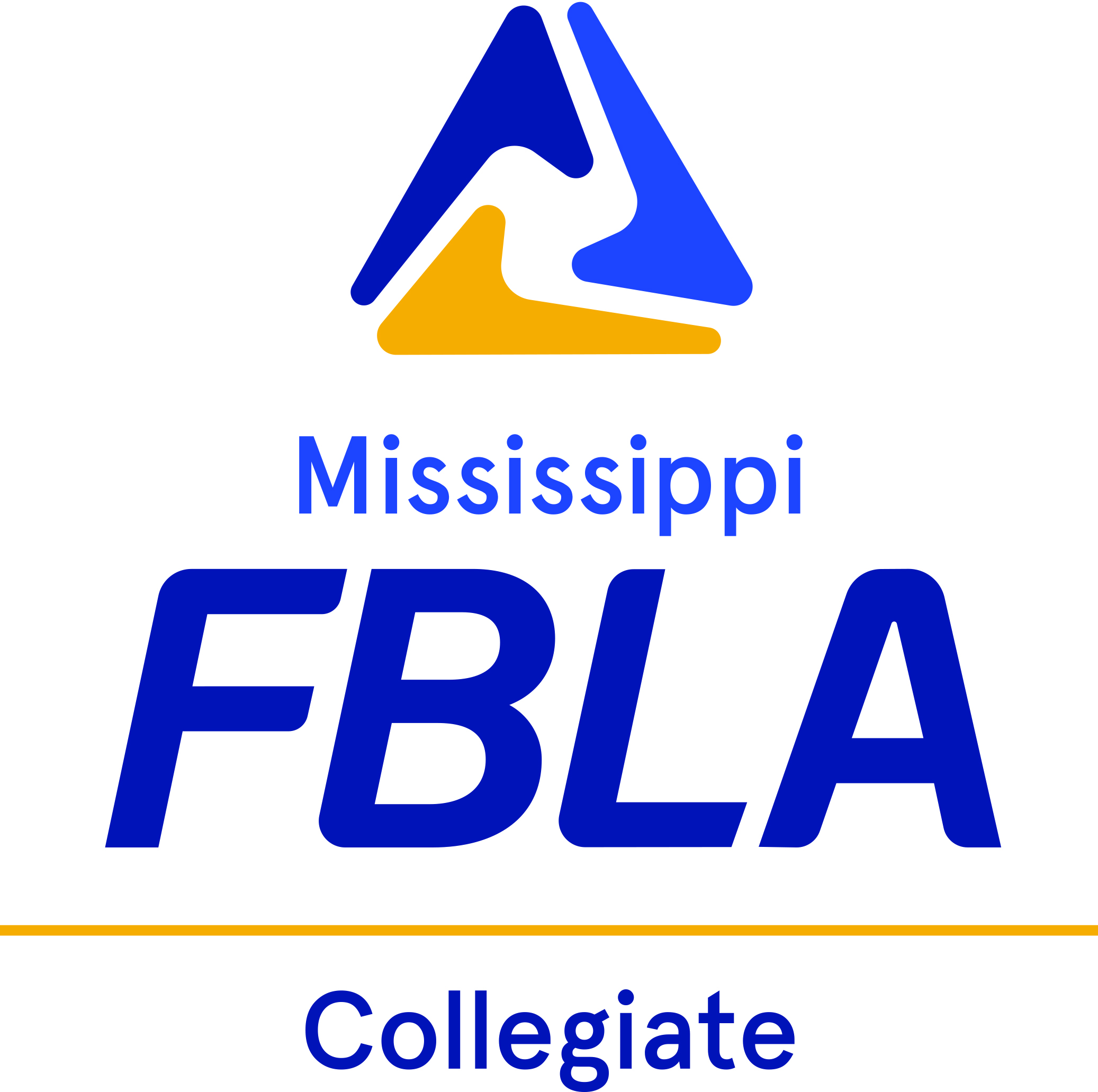 IMPROMPTU SPEAKING
1st Place
J. Comegys
Jones College
2nd Place
T. Rogers
Jones College
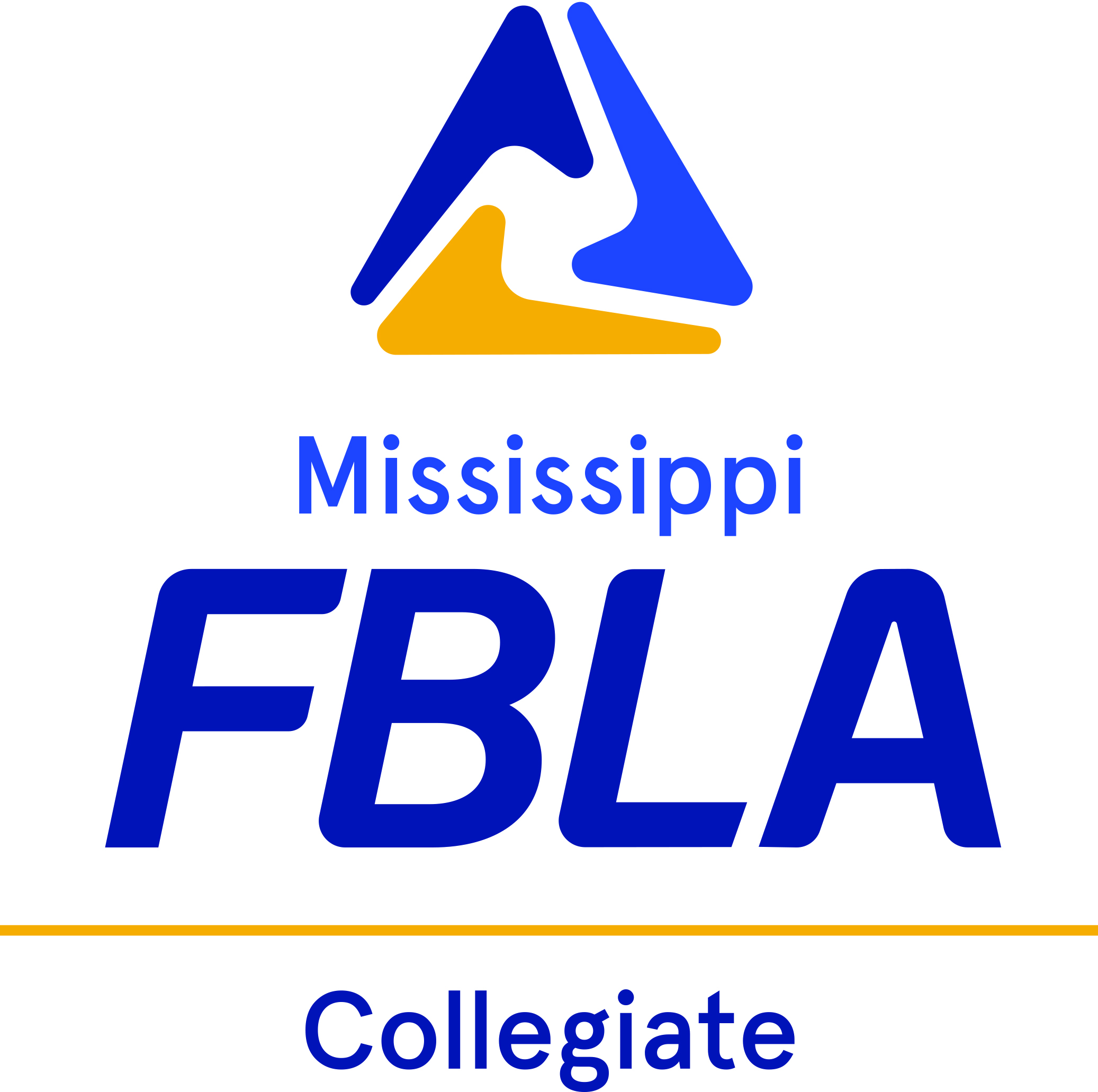 IMPROMPTU SPEAKING
3rd Place
R. Roberson
Northeast Mississippi Community College
4th Place
L. Wheat
East Central Community College
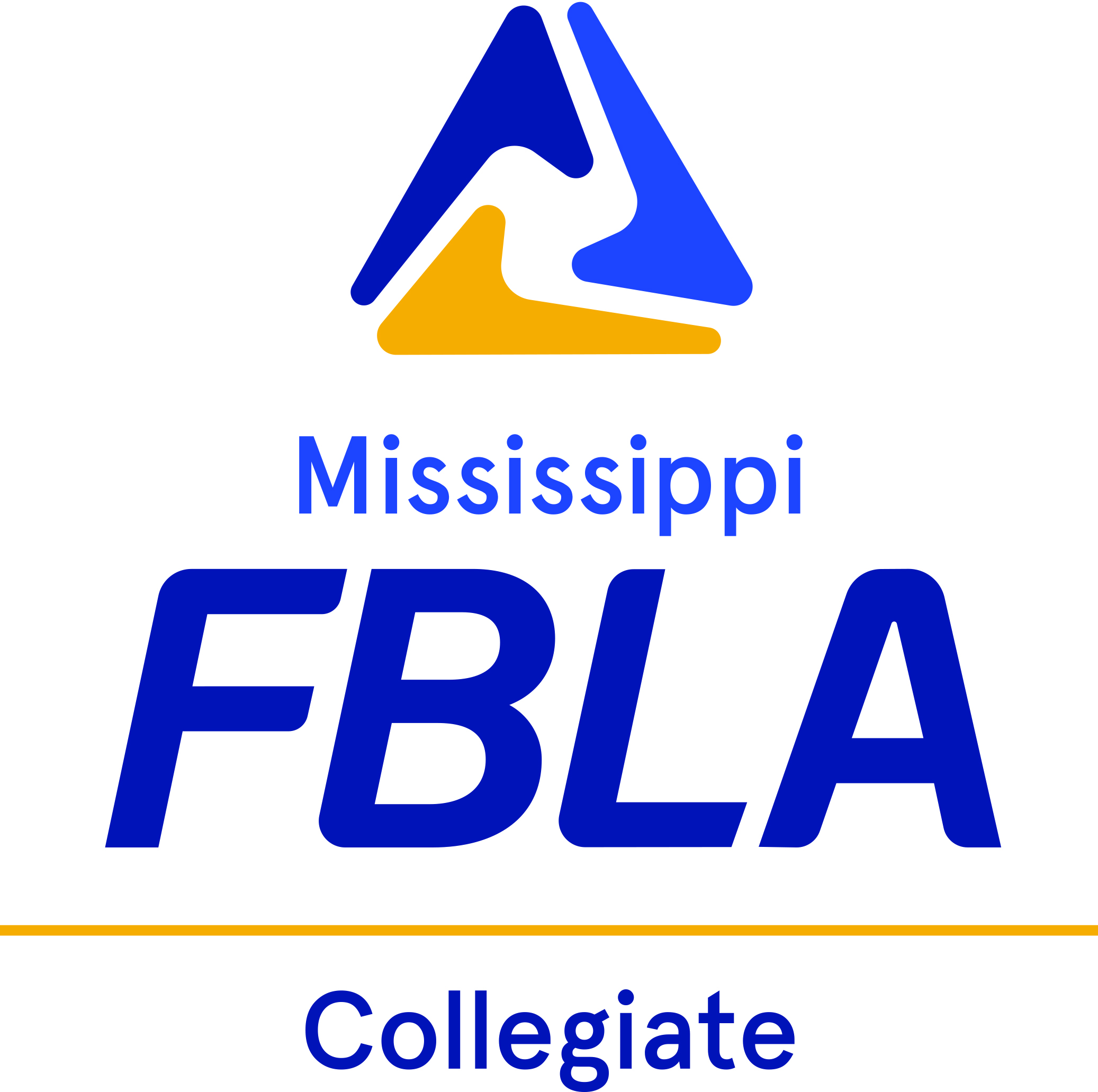 JOB INTERVIEW
1st Place
A. Chestnut
Delta State University
2nd Place
L. Oubre
Delta State University
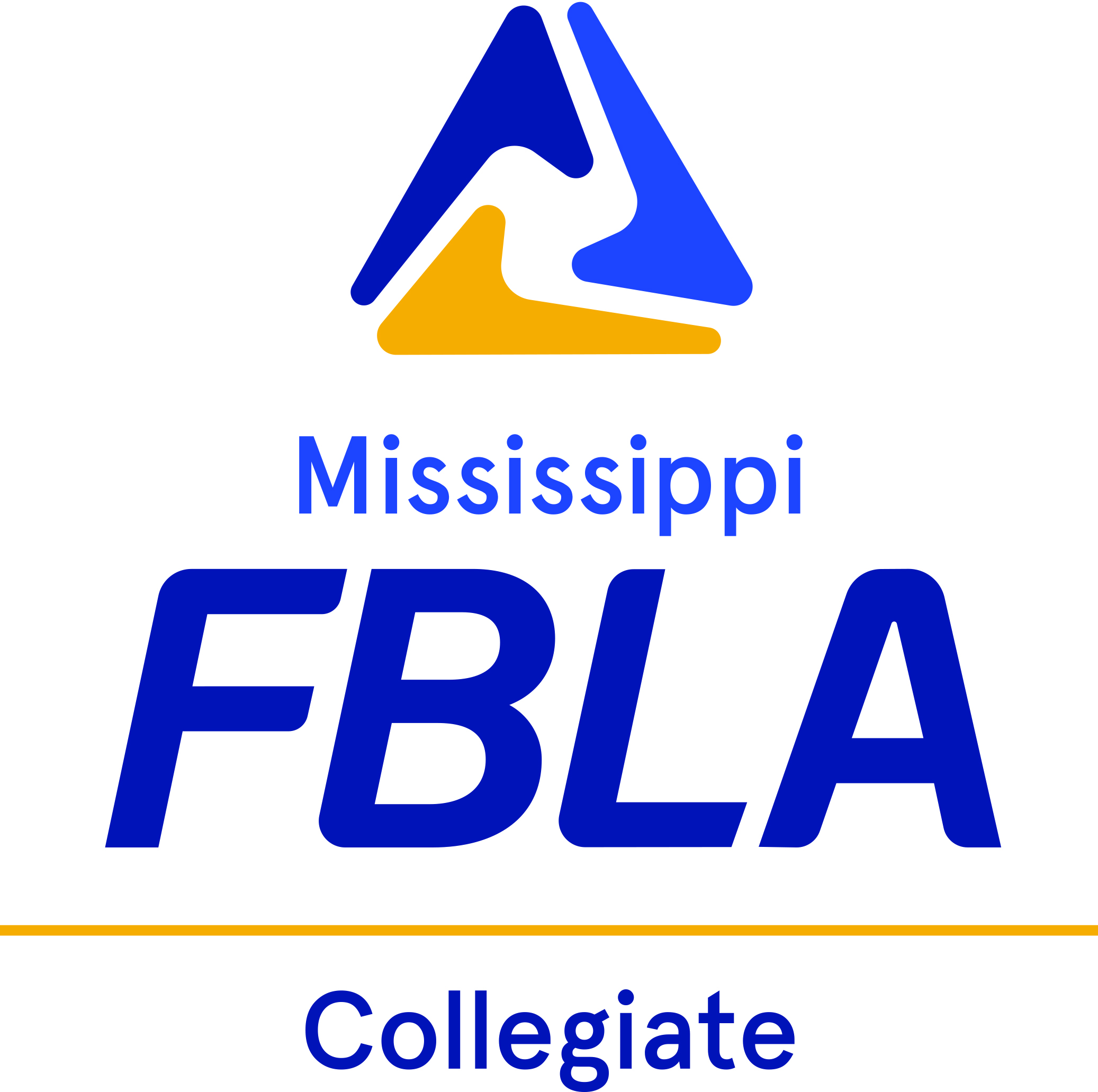 JOB INTERVIEW
3rd Place
B. Ahlvin
Jones College
4th Place
J. Hathorne
East Central Community College
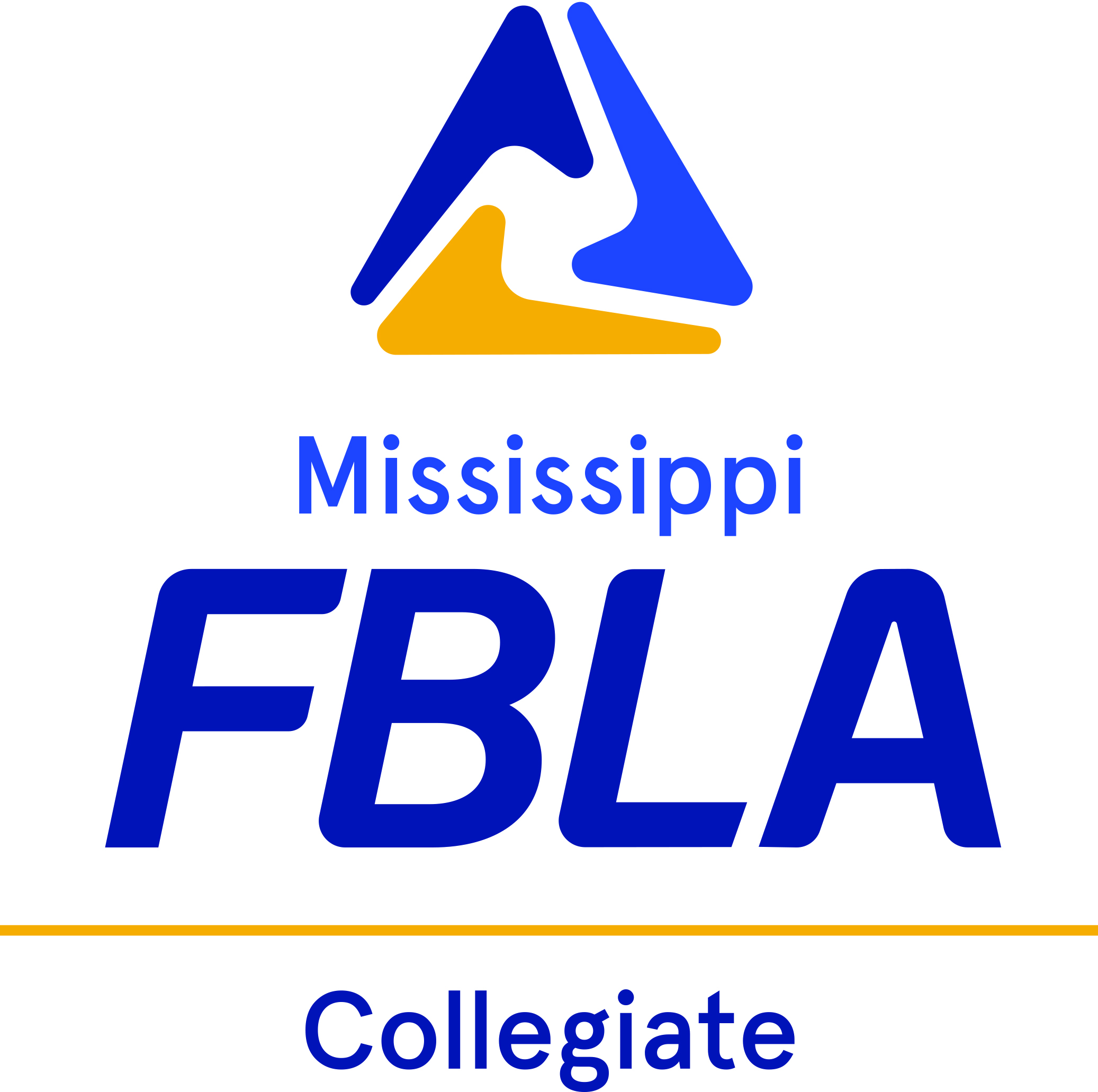 ORGANIZATIONAL BEHAVIOR & LEADERSHIP
1st Place
F. Rivera
Northeast Mississippi Community College
2nd Place
K. Nelson
Copiah-Lincoln Community College
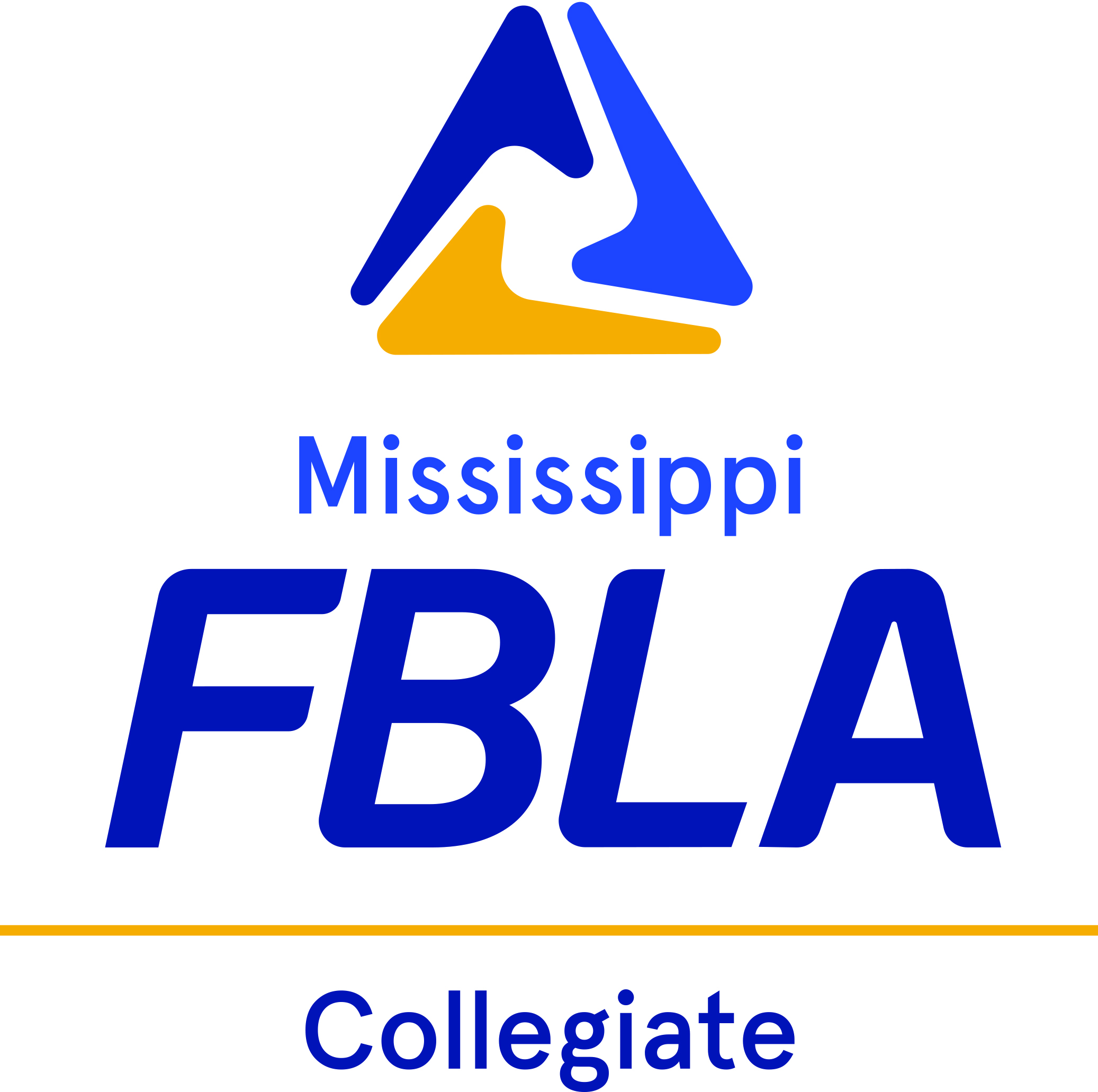 PARLIAMENTARY PROCEDURE
1st Place
T. Anderson
Coahoma Community College
2nd Place
H. Markle
Northeast Mississippi Community College
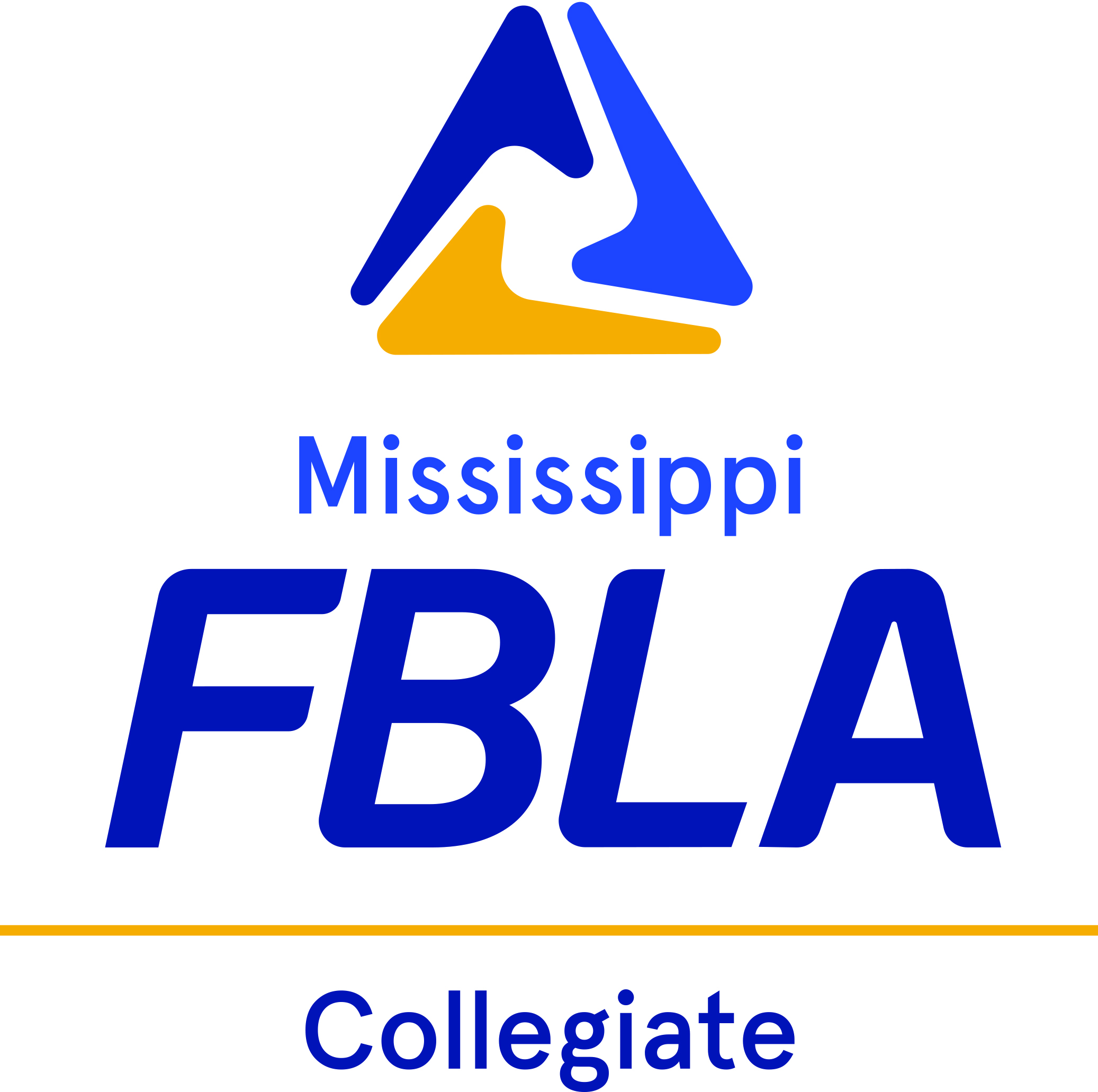 PARLIAMENTARY PROCEDURE
3rd Place
A. Triggs
Delta State University
4th  Place
J. Hathorne
East Central Community College
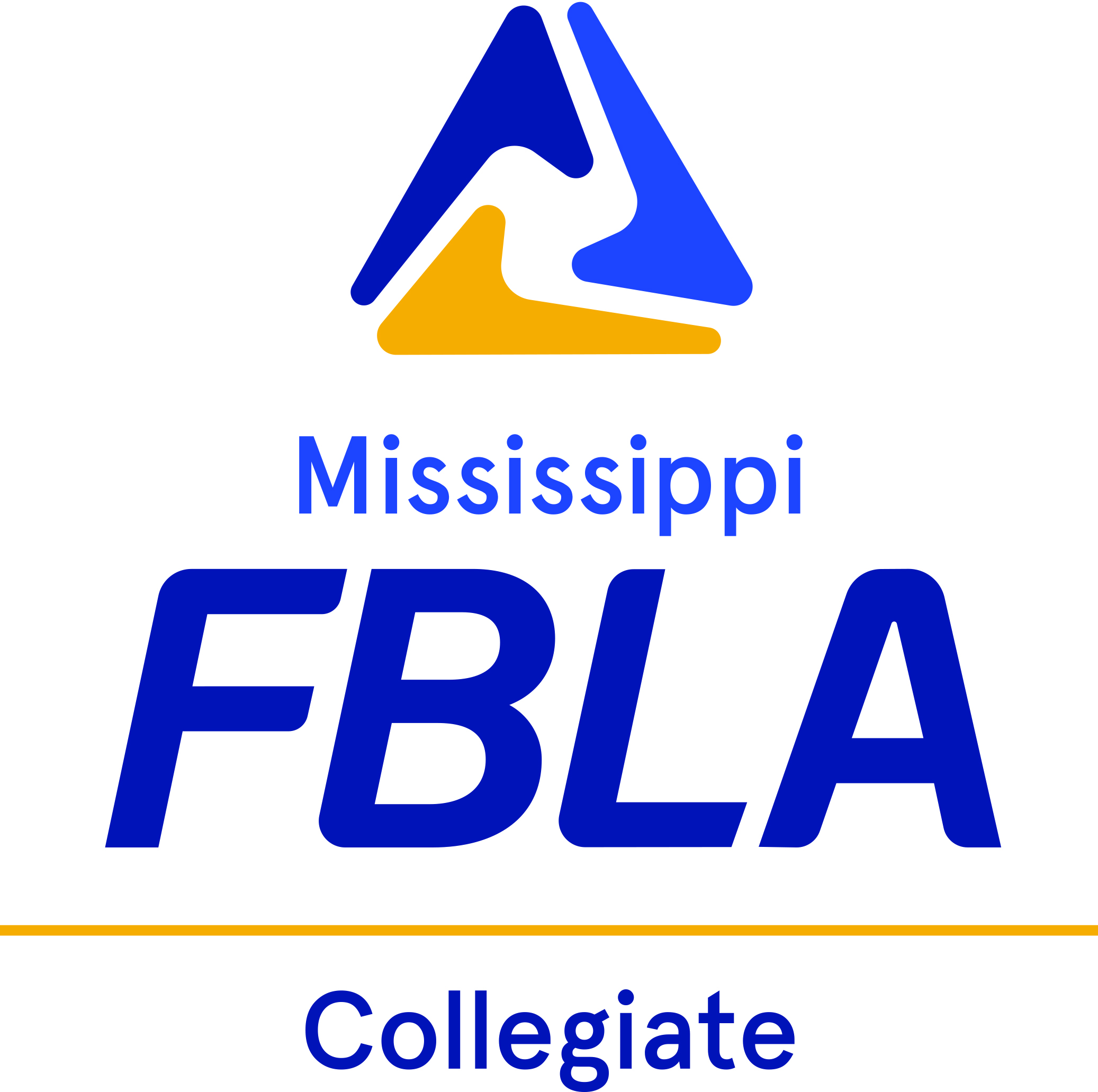 PROJECT MANAGEMENT
1st Place
C. Norris
Delta State University
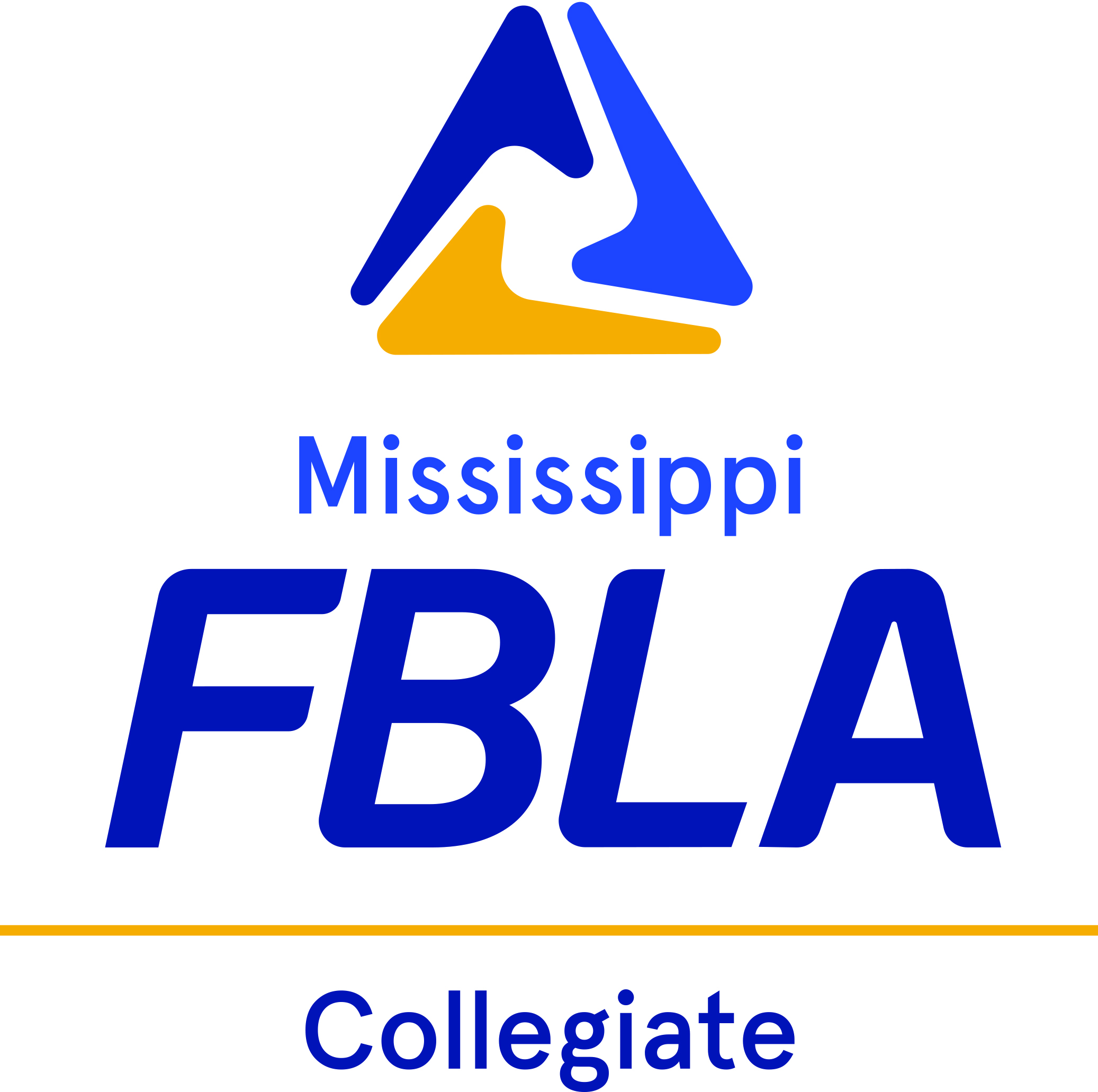 PUBLIC SPEAKING
1st Place
L. Hamilton
Jones College
2nd Place
T. Rogers
Jones College
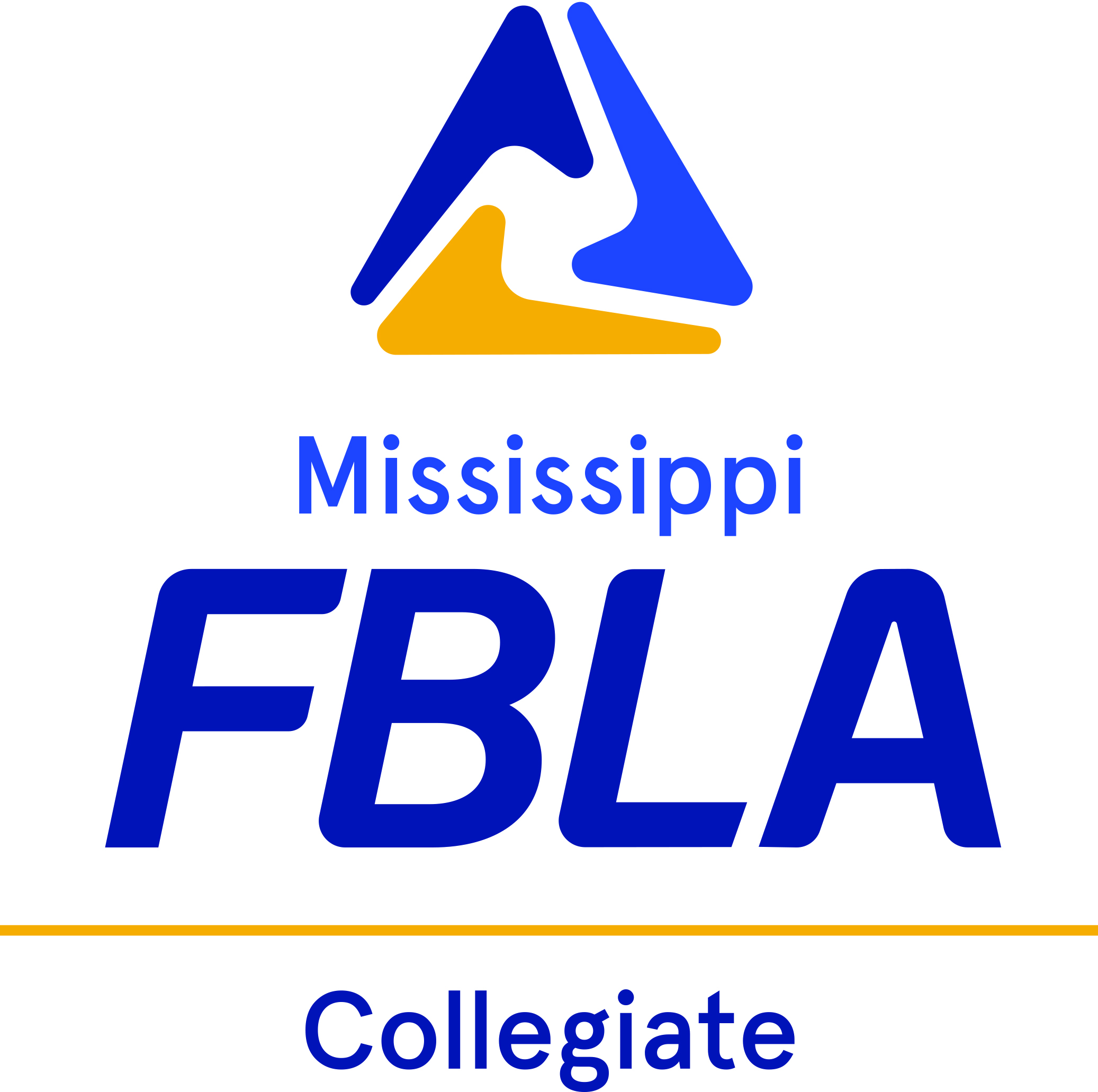 PUBLIC SPEAKING
3rd Place
F. Cooper
Delta State University
4th  Place
J. Overton
East Central Community College
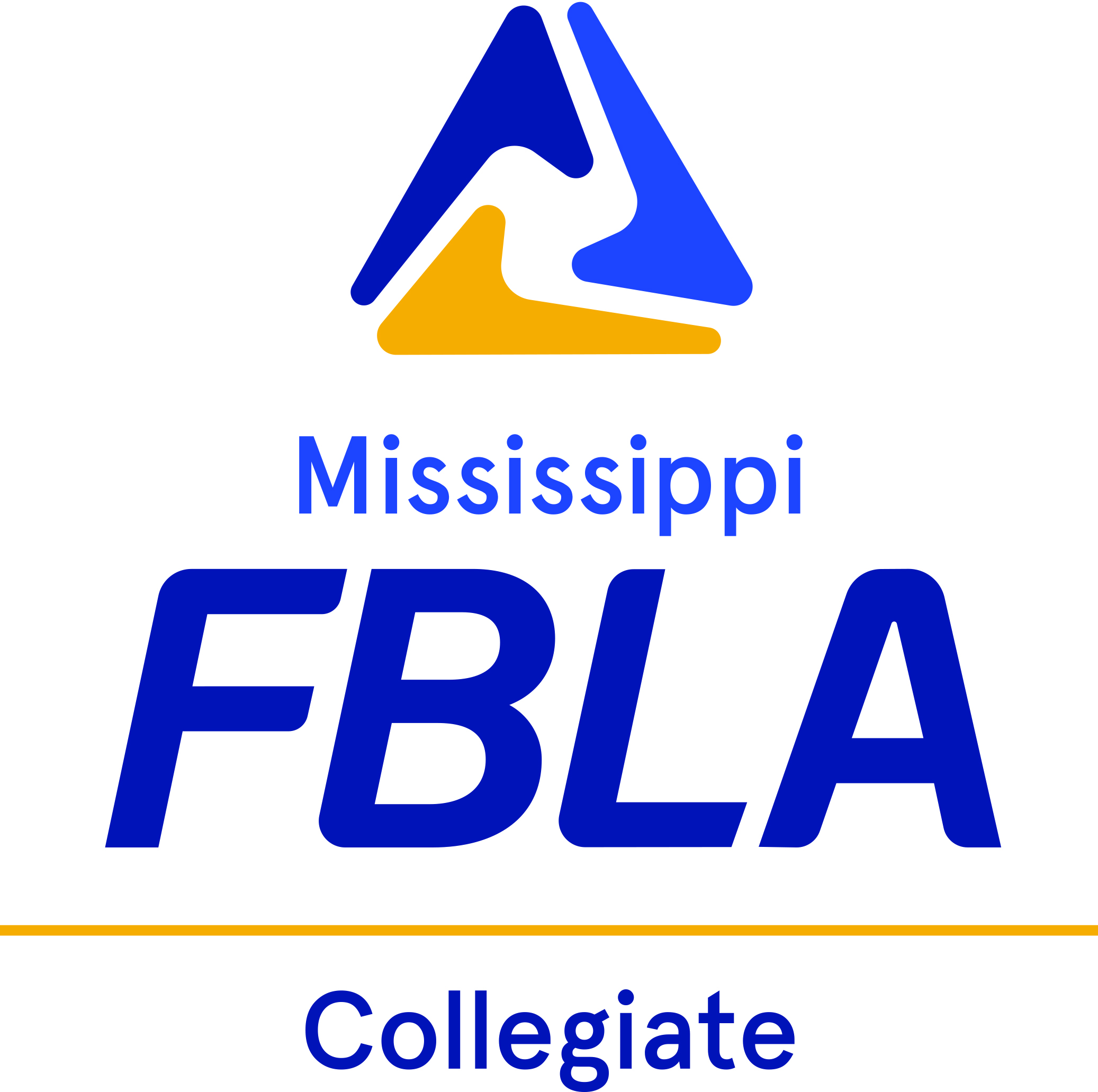 RETAIL MANAGEMENT
1st Place
R. Drummer
Jones College
2nd Place
A. Hill
East Central Community College
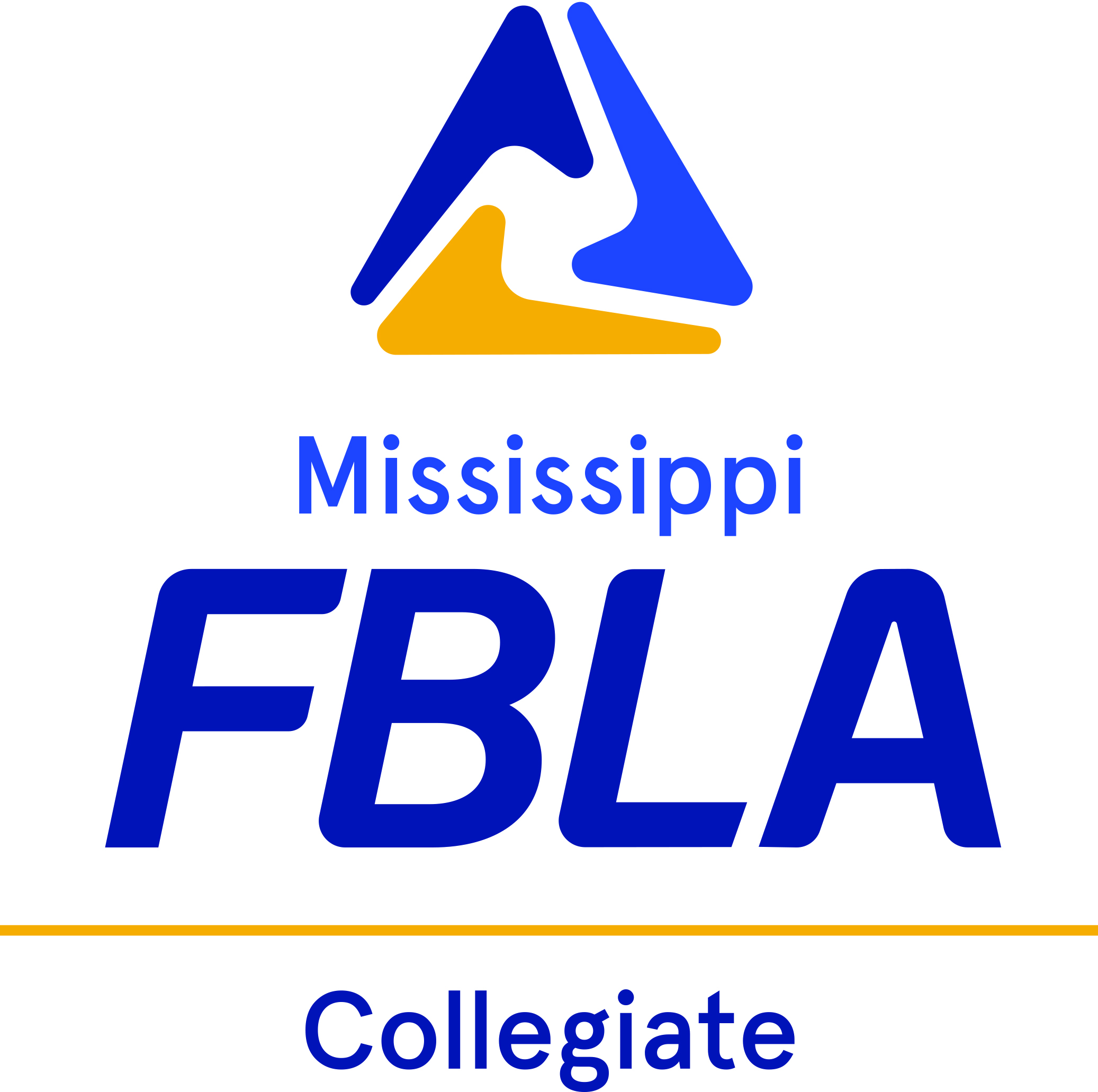 RETAIL MANAGEMENT
3rd Place
S. Brown
Delta State University
4th  Place
S. Brown
Delta State University
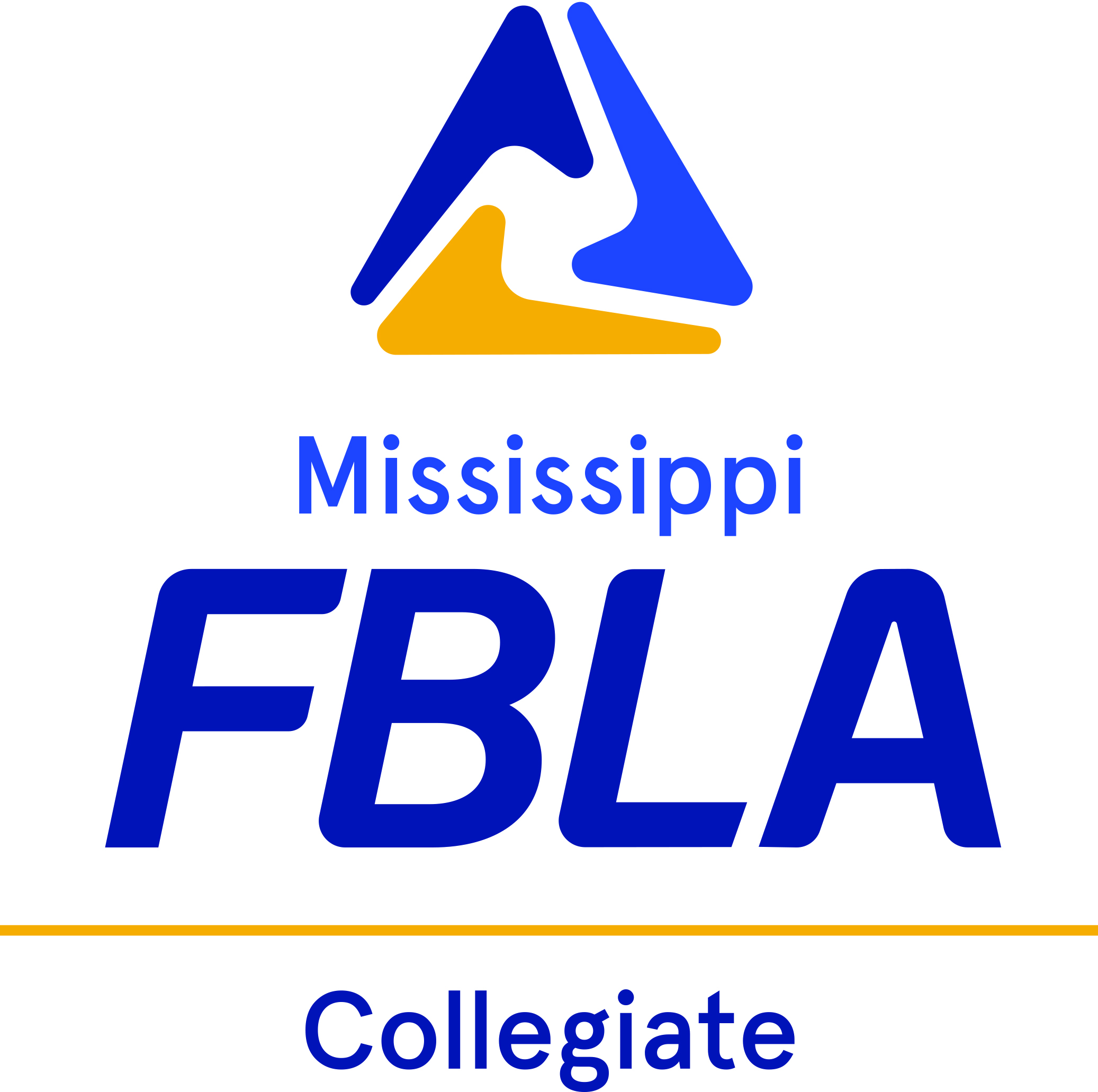 SPORTS MANAGEMENT & MARKETING
1st Place
R. Roberson
Northeast Mississippi Community College
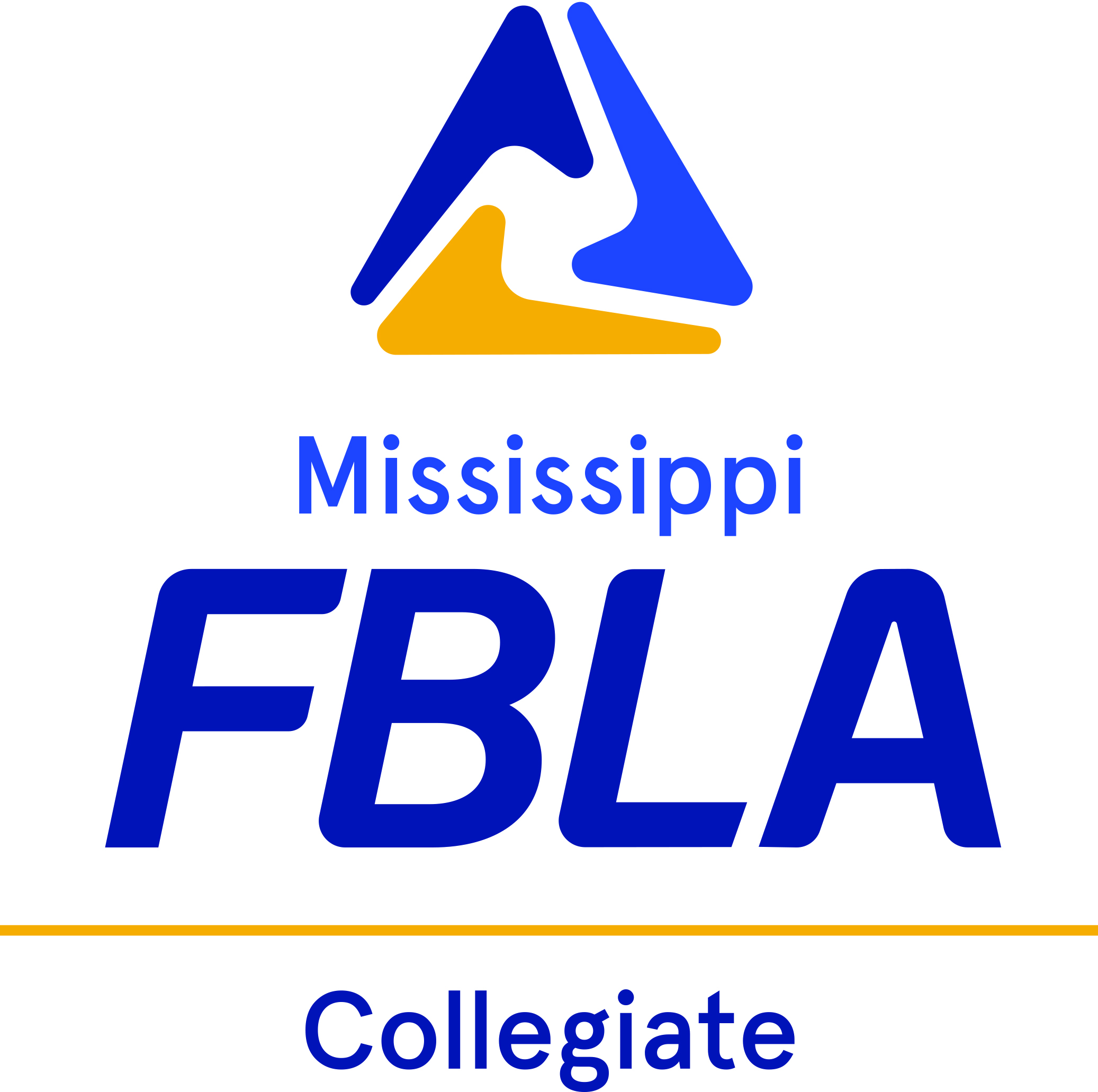 STATE OF CHAPTER PRESENTATION
1st Place
J. Gunter, J. Hathorne & L. Wheat
East Central Community College
2nd Place
R. Parker & J. Comegys
Jones College
3rd Place
M. O’Quinn
Copiah-Lincoln Community College
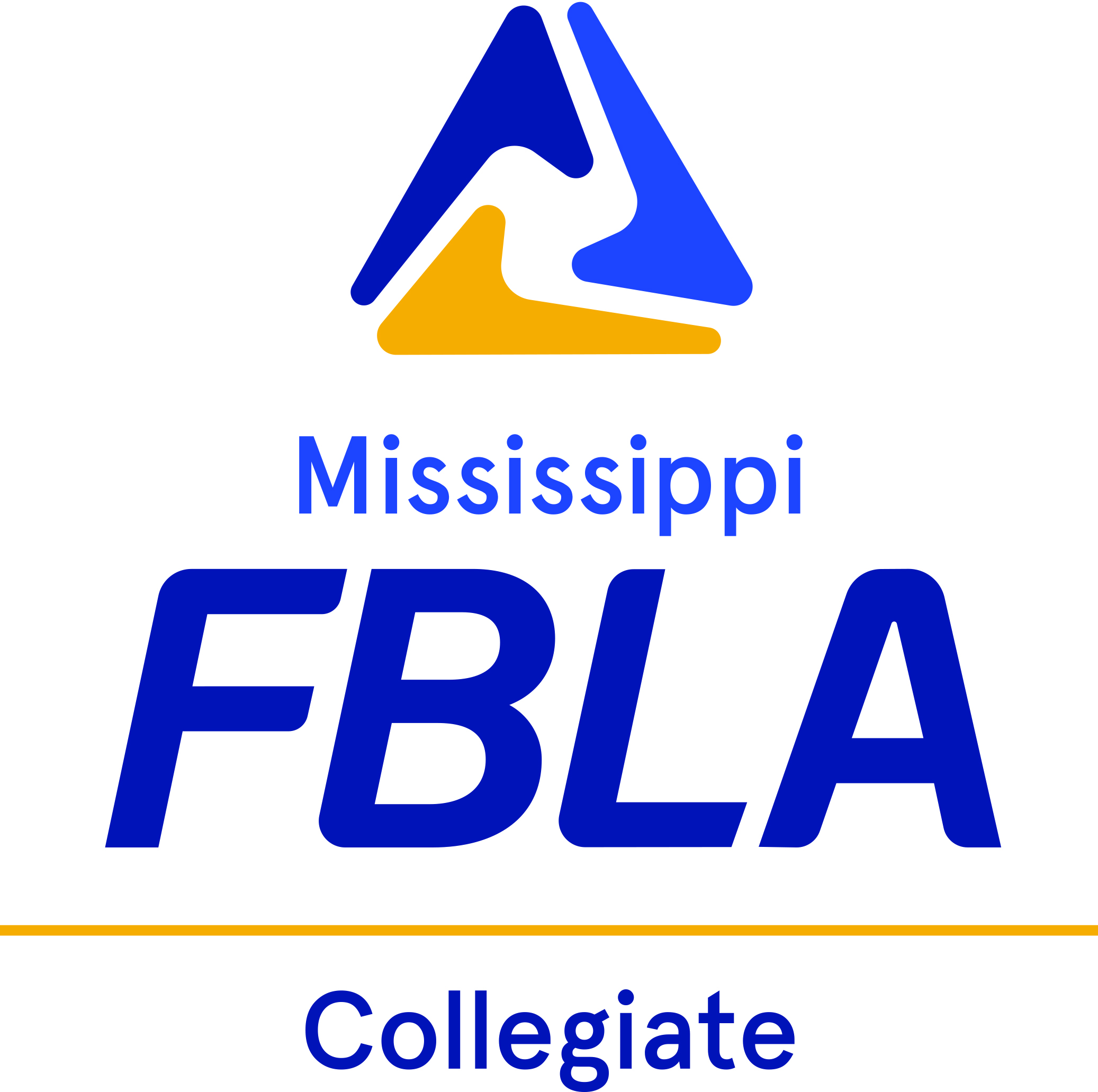 TECHNOLOGY & COMPUTER SCIENCE 
CASE COMPETITION
1st Place
E. Hammons, L. Ingram & E. Noffke
Jones College
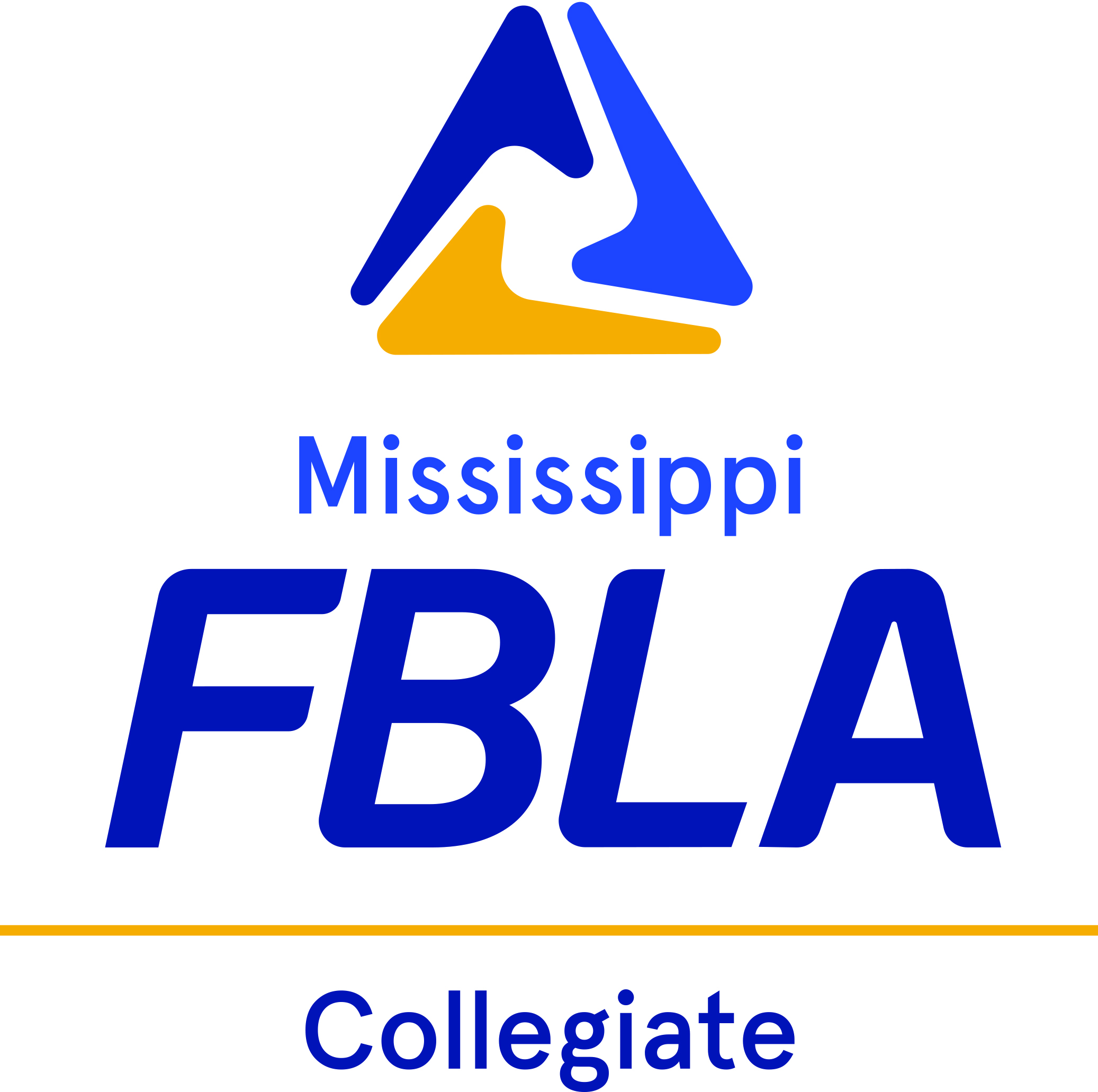 GOLD SEAL CHAPTERS
Copiah-Lincoln Community College
East Central Community College
Jones College
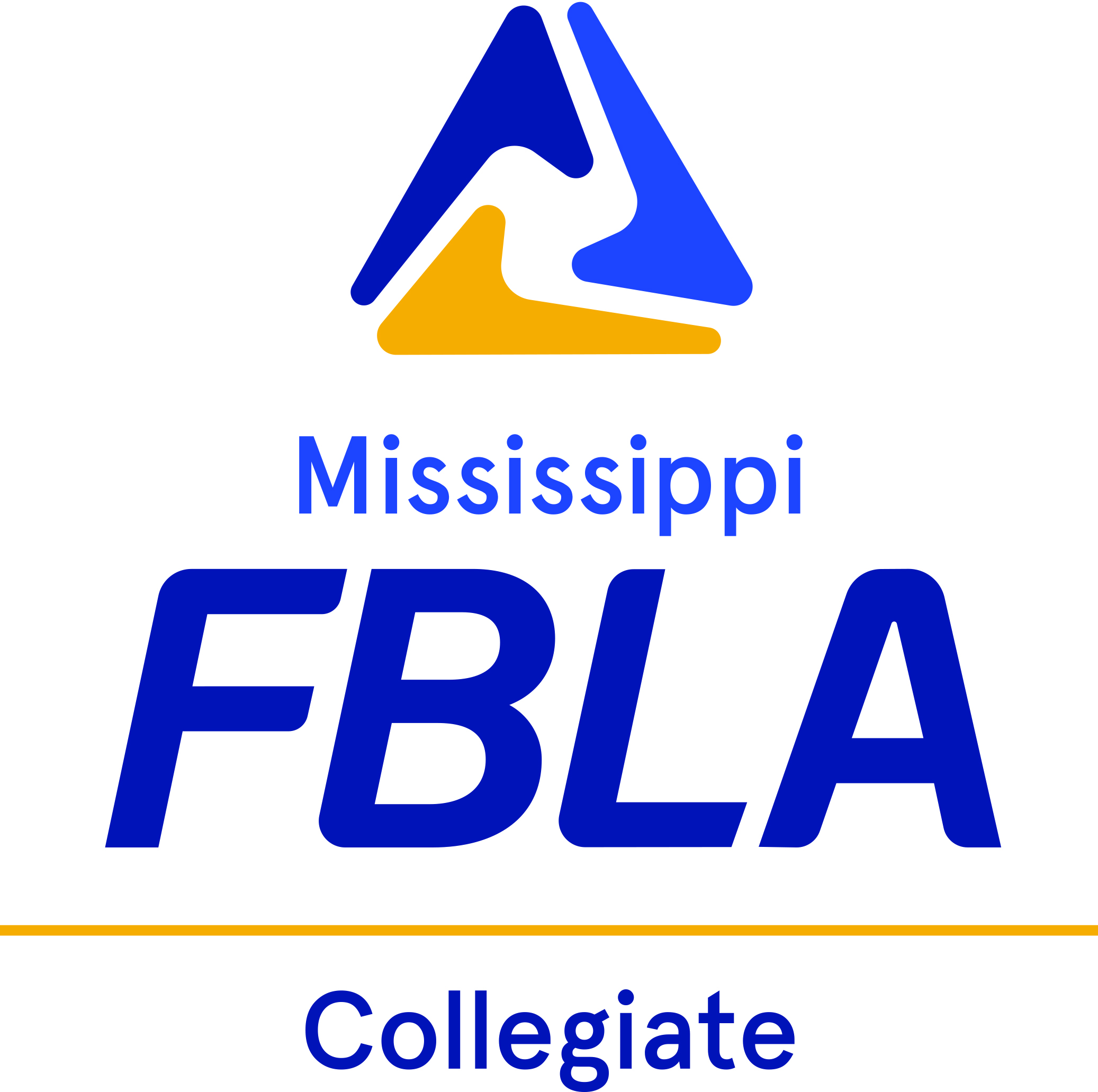 WHO’S WHO
G. Fermin
East Central Community College
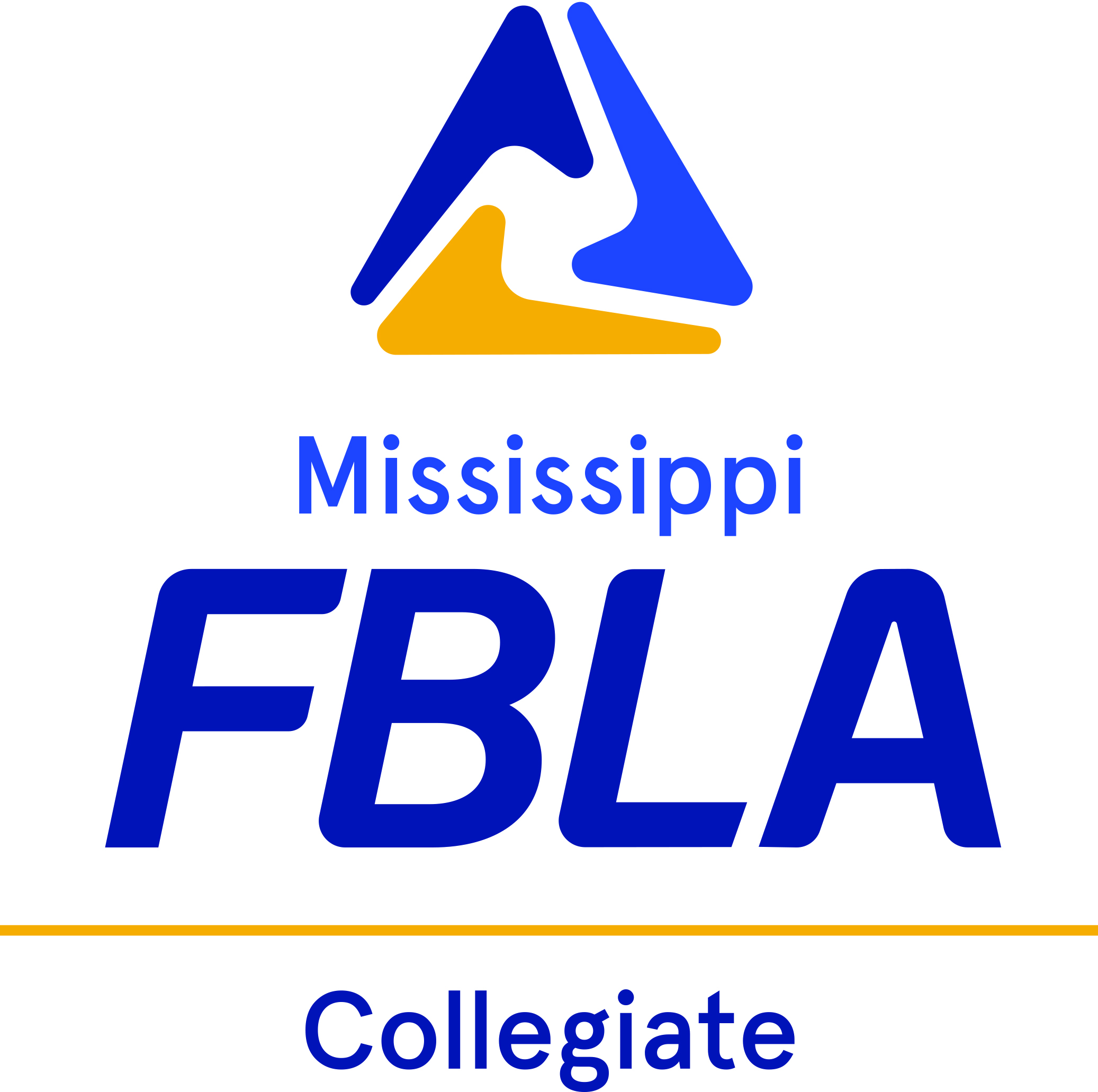 OUTSTANDING LOCAL CHAPTER ADVISER
T. Haffey
Mississippi University for Women
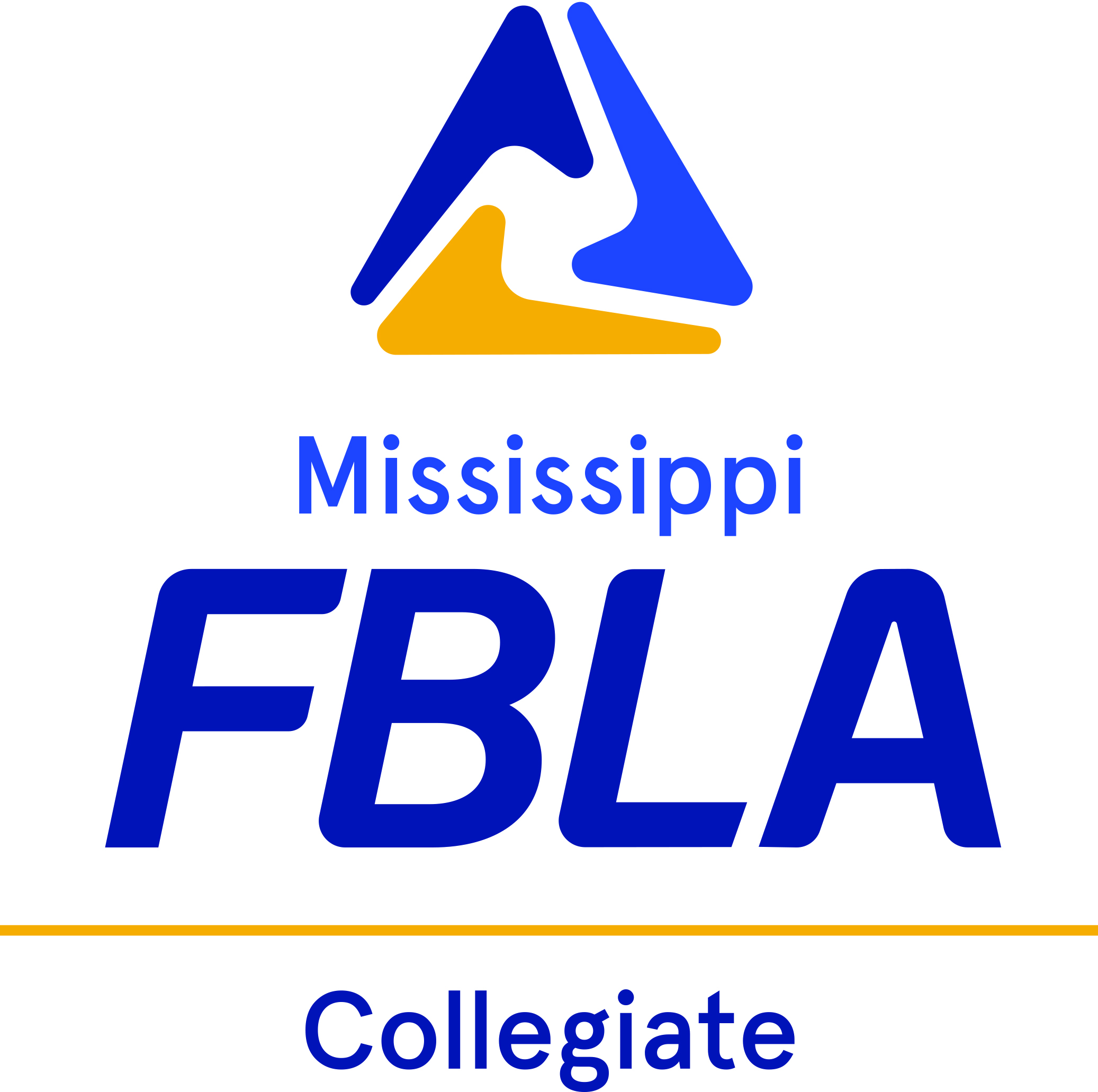